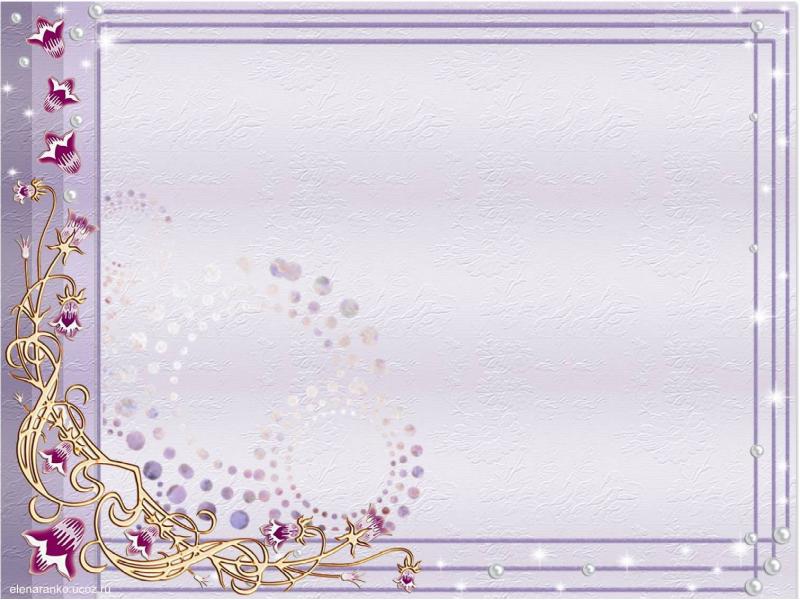 Самопрезентация воспитателя МКДОУ«Крайновский детский сад»
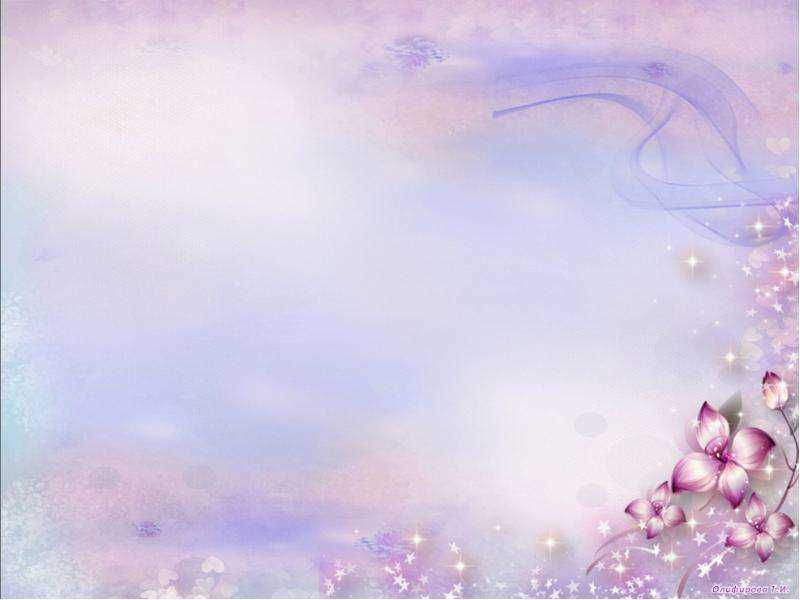 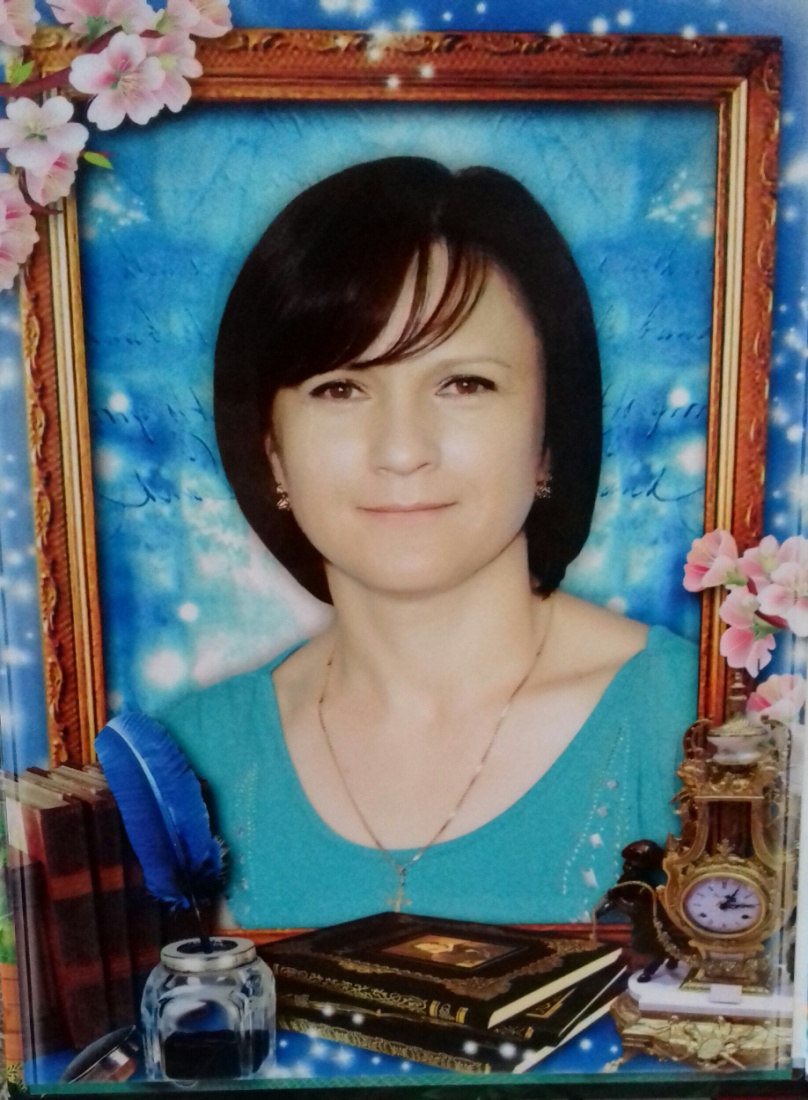 Кондратьева Татьяна АнатольевнавоспитательМКДОУ«Крайновский детский сад»05.07.1977год.
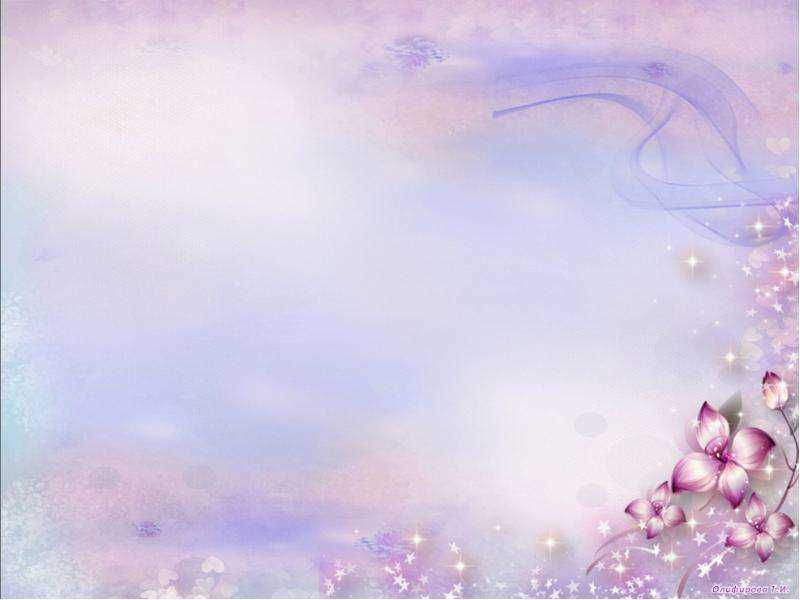 Я – воспитатель.
Что значит слово Воспитатель?Наставник, мудрец, человек?Значенье, какое важнее,Спорьте хоть целый век.Думаю, просто профессиейВоспитателя мало:Выбрать своё призваниеСудьба ему указала.
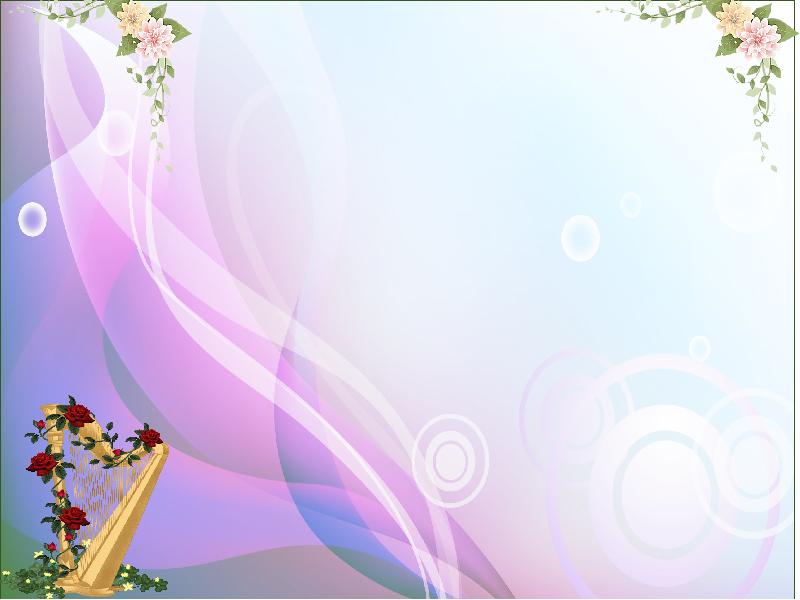 С чего начать? Как уложить в несколько строчек целую жизнь?Да что там жизнь – целую Вселенную под названием детский сад!
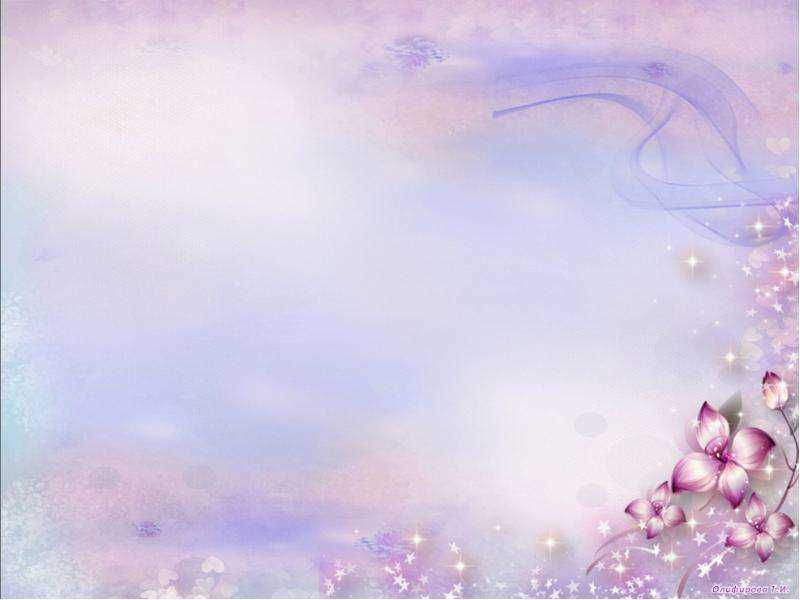 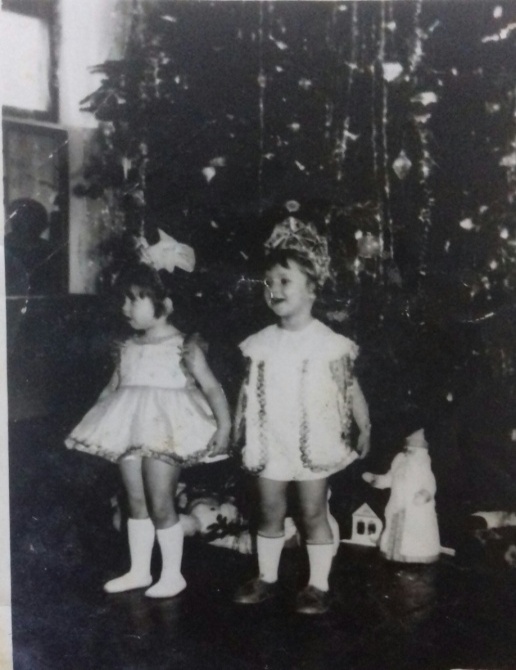 Держава детства далекоОсталась позади.«Хочу назад!»—сказать легко.Попробуй, попади!	                                                                                      А я могу! И свой секрет                                                Сейчас открою вам,                                                Как ровно двенадцать  лет                                                Живу и тут и там.
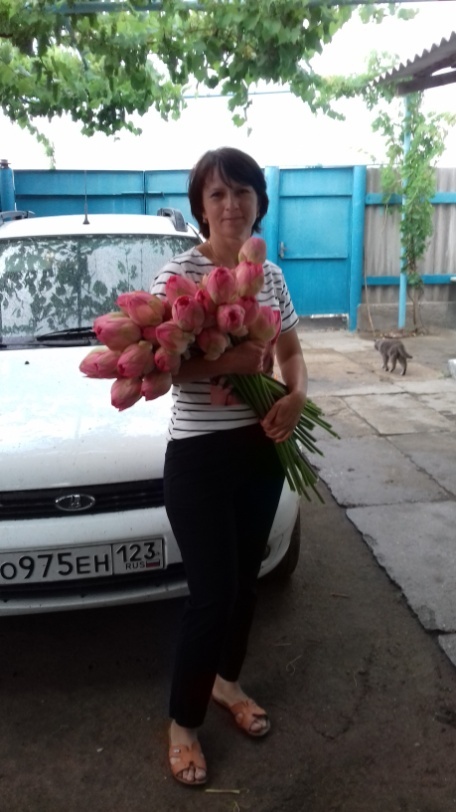 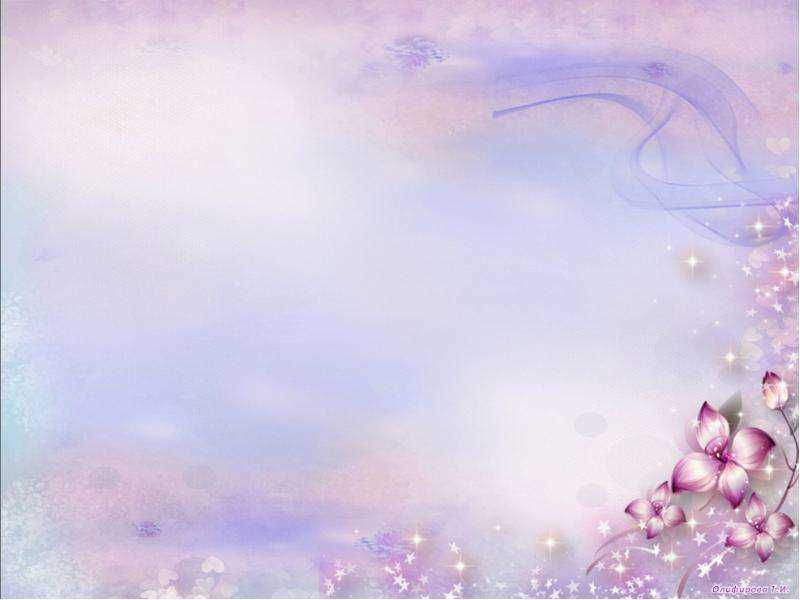 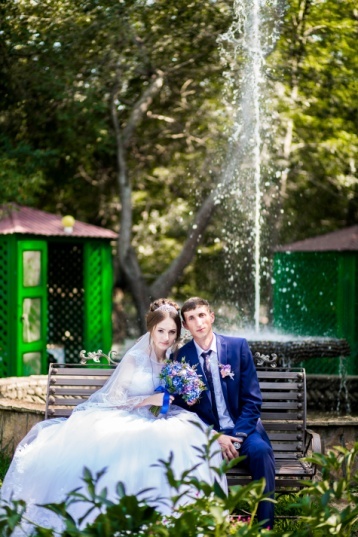 Моя семья
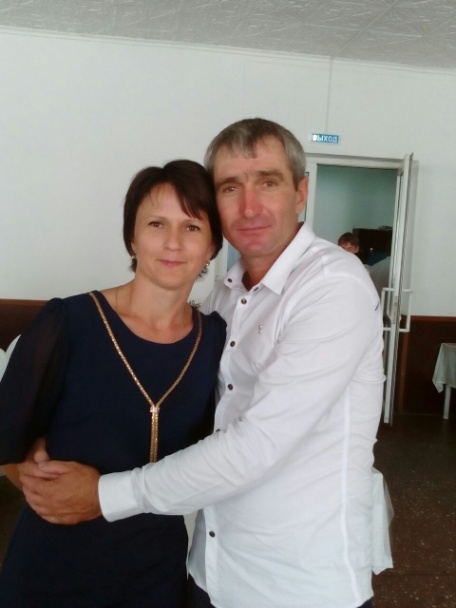 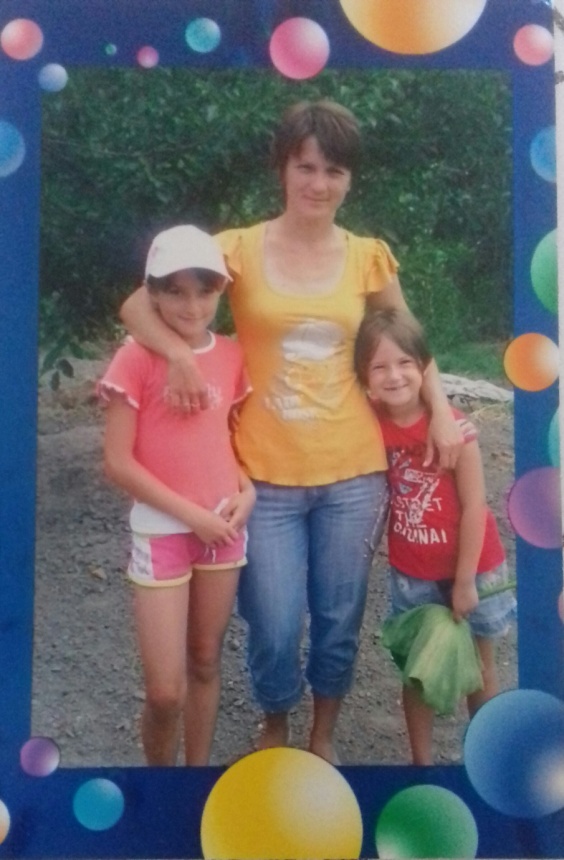 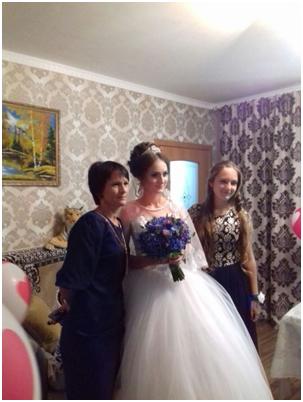 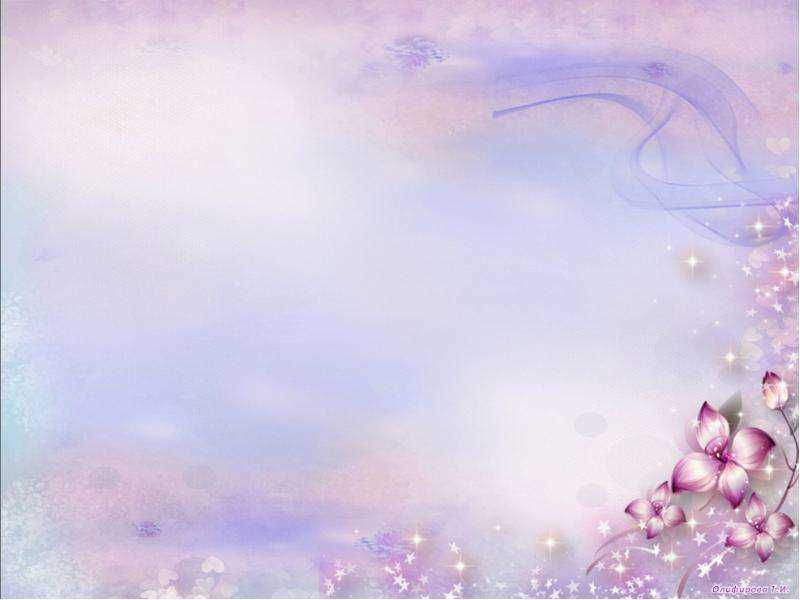 Студенческие годы.
Душою детской окрыленный,Я возвращаюсь в те года,Когда учебой увлеченный,Студентом жизнь увидел я.
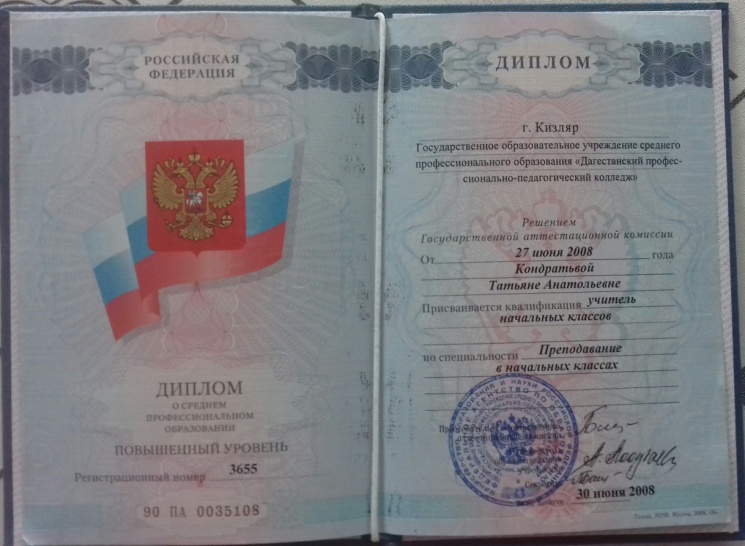 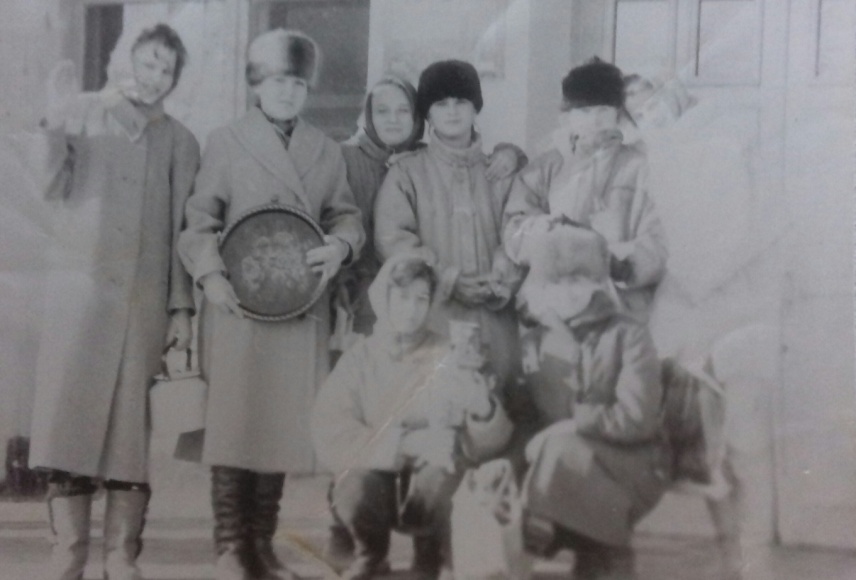 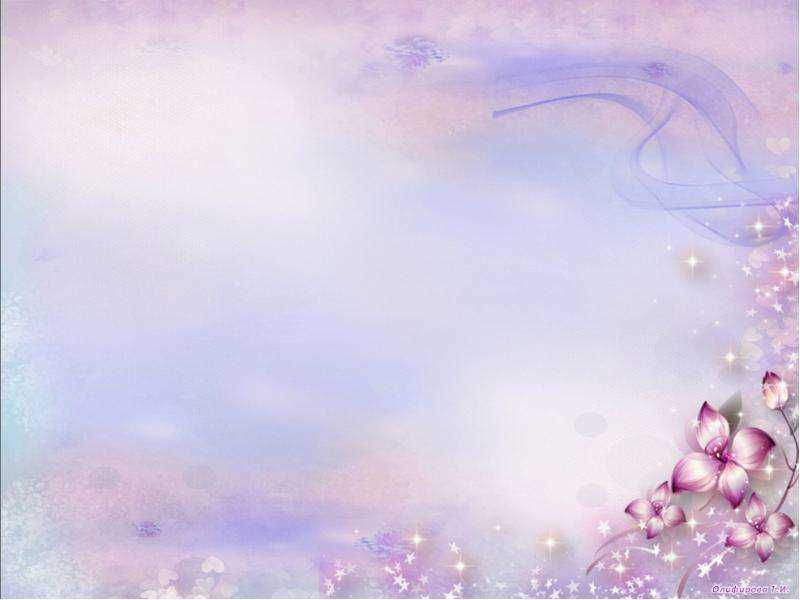 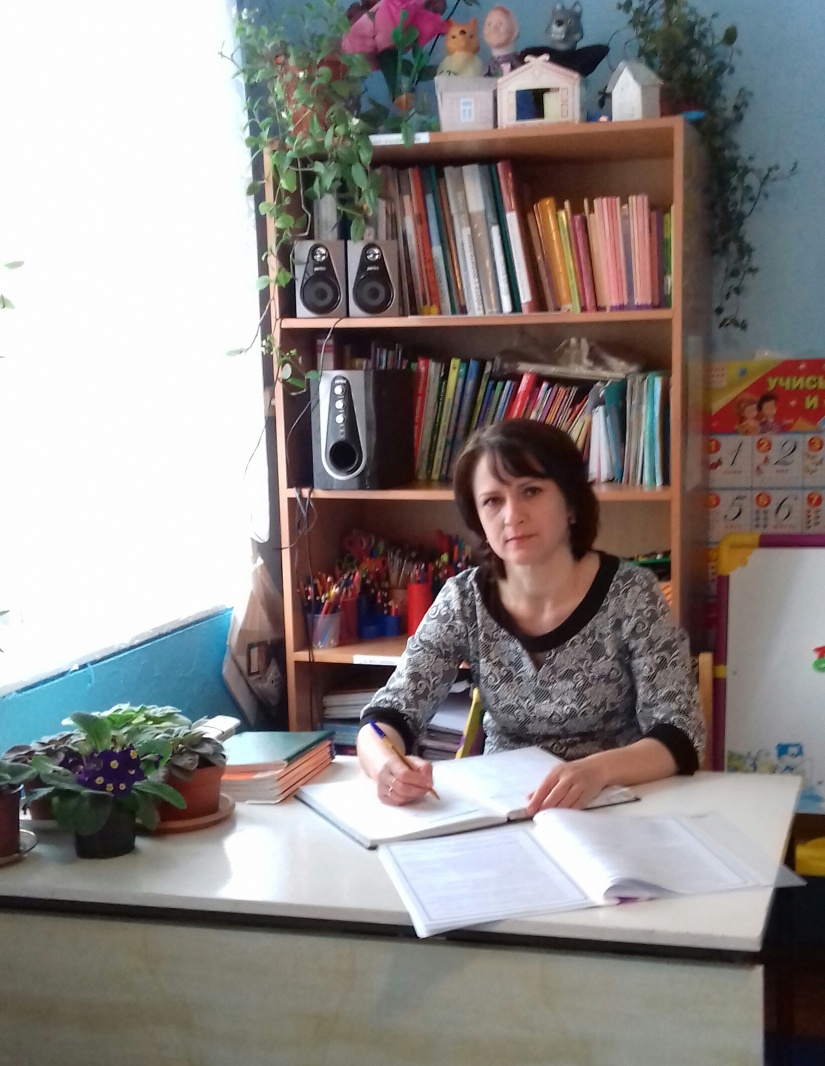 Вот проходят месяц, годА за годом годы, годы,…Незаметно подросла.Много книжек я прочлаВсе экзамены сдала, Педагогом стала я.
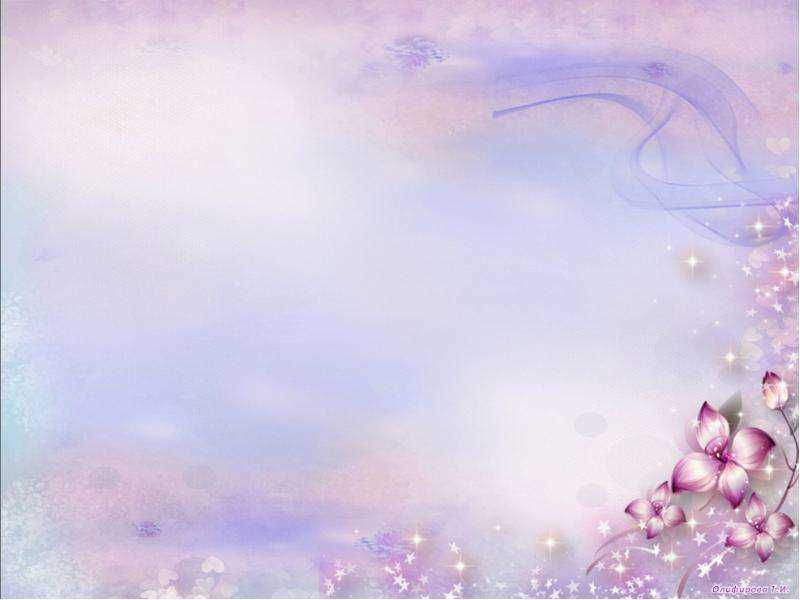 МОЁ  ХОББИ
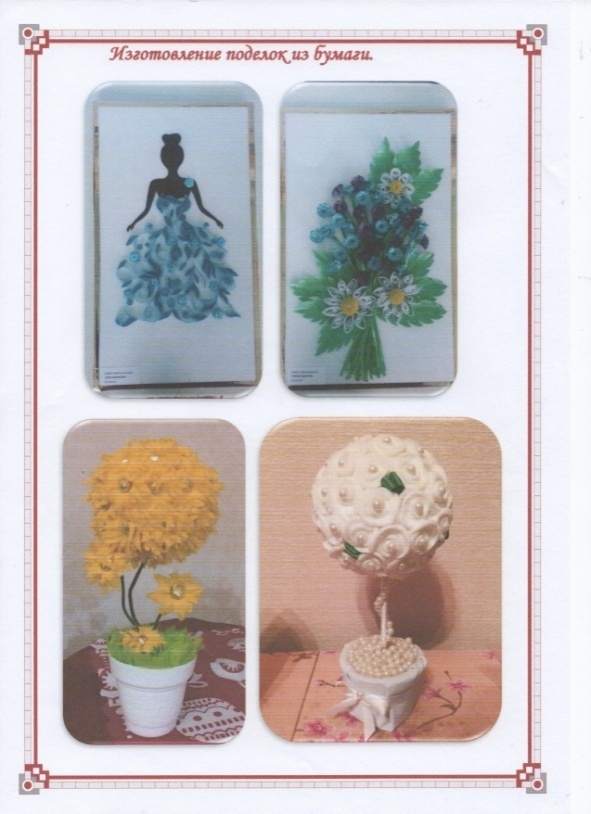 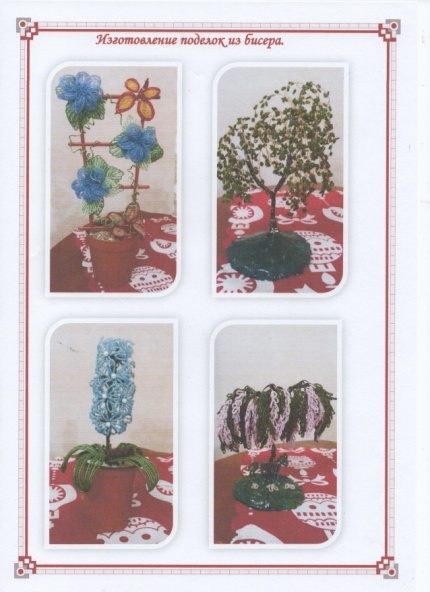 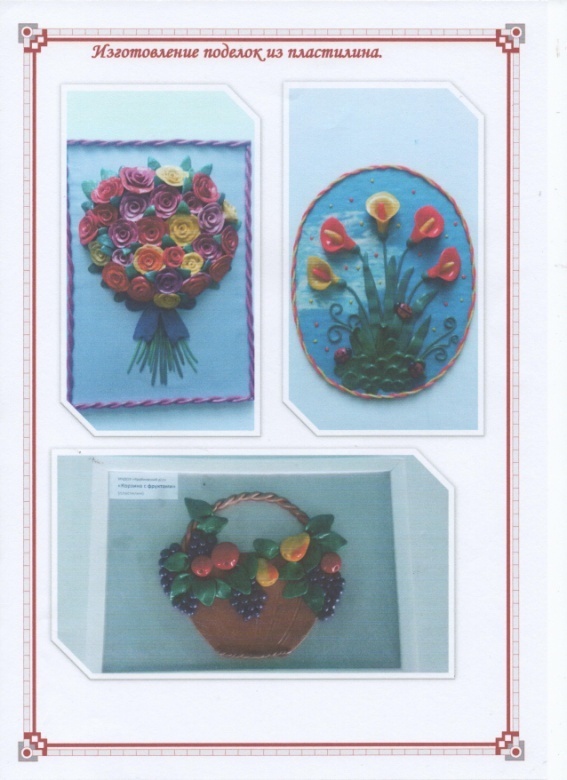 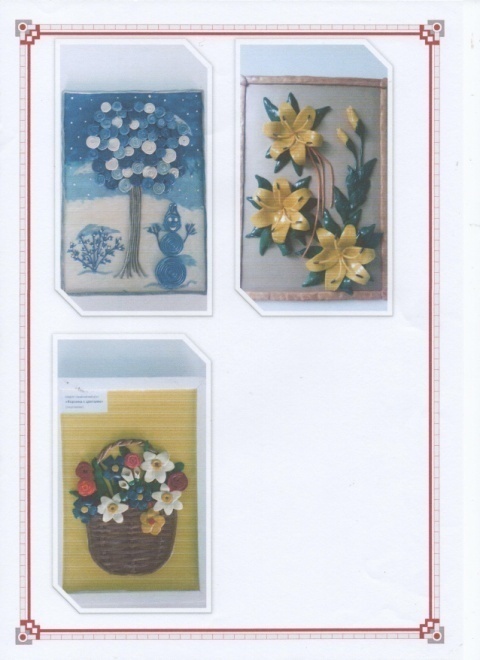 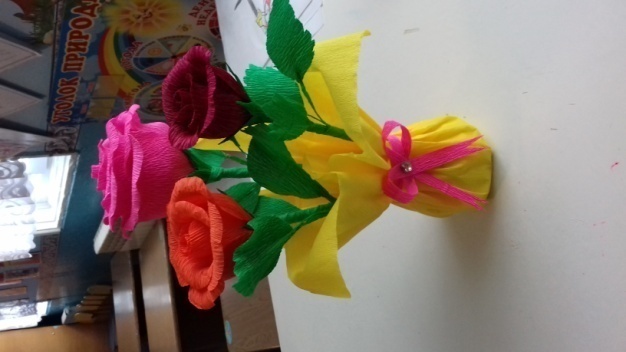 Хобби является неотъемлемой частью человеческой жизни. Без любимых увлечений человеку тяжело продуктивно выполнять основную его деятельность.
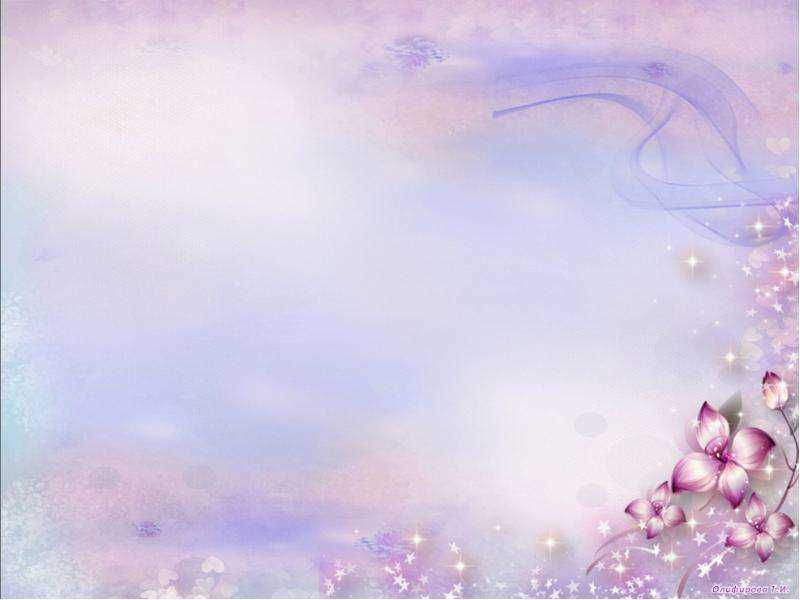 Я – и дома, я – и в людяхЕсть и в детском саду результатМне приносит наслажденьеКаждый день среди ребят!
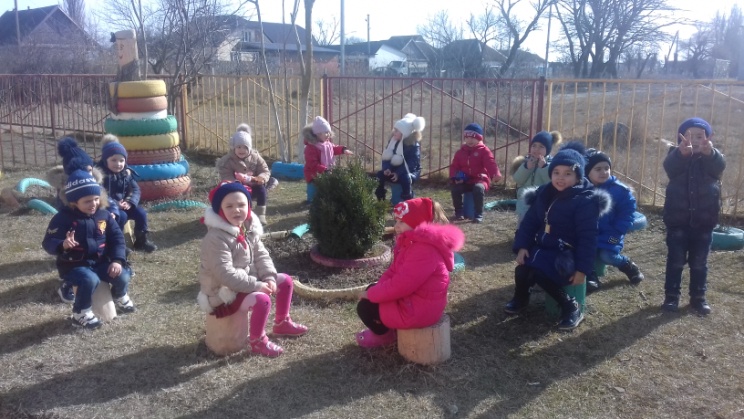 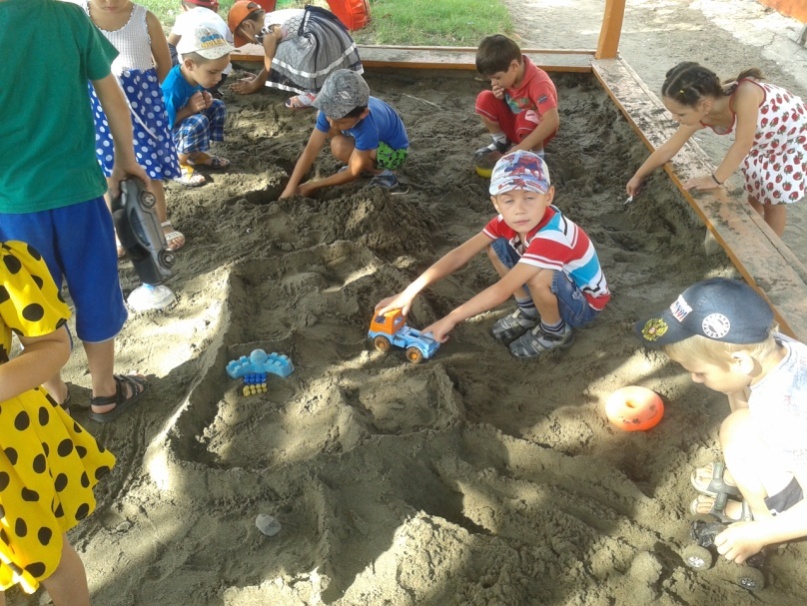 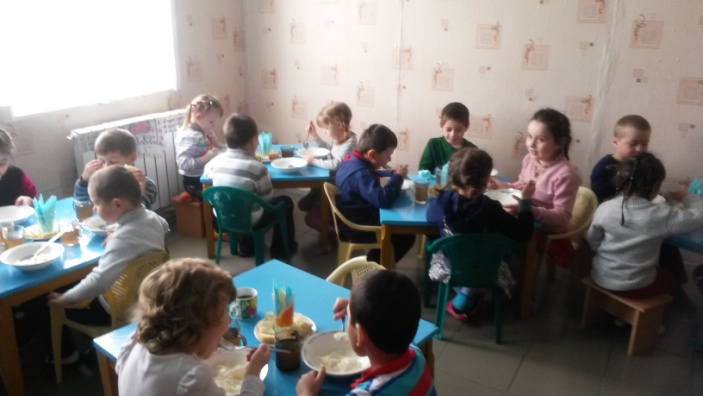 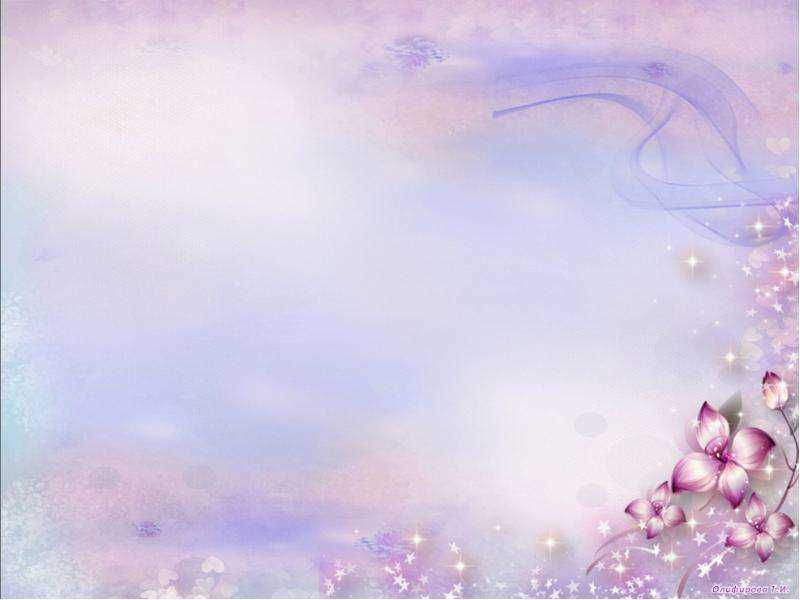 Сегодня, чтобы  уверенно ступать на пути педагогического поиска, я понимаю, что нужно многое знать в педагогике, надо осваивать новые программы, изучать новую технику, читать энциклопедии, справочники, руководства, способные воздействовать на сознание дошкольников. В этом разнообразии точек зрения, позиций, подходов важно выбрать нужное для себя, выбрать собственную позицию. И я учусь. Учусь все время. Учусь всегда.
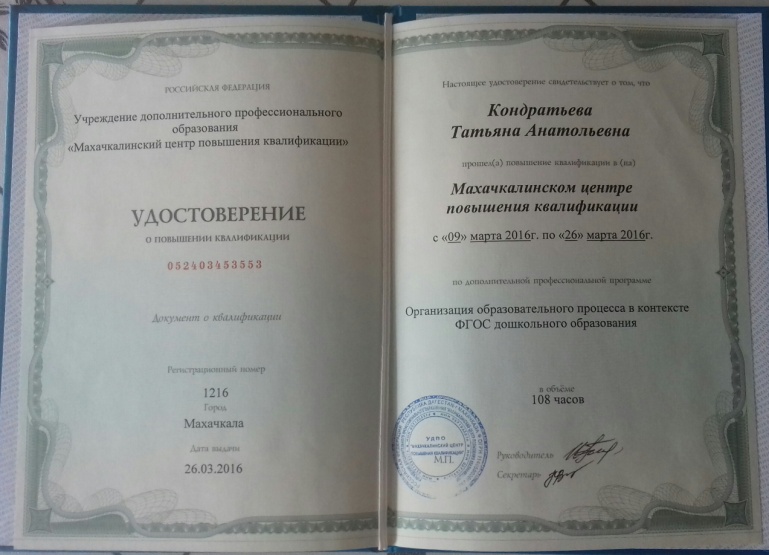 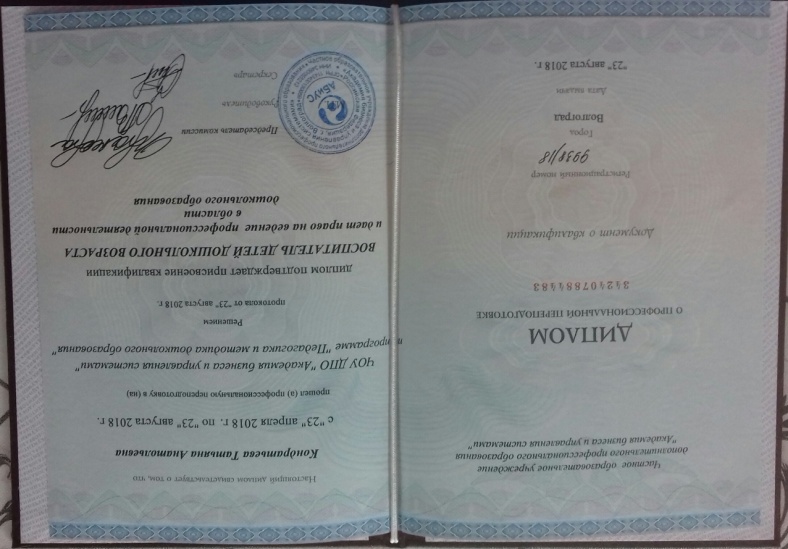 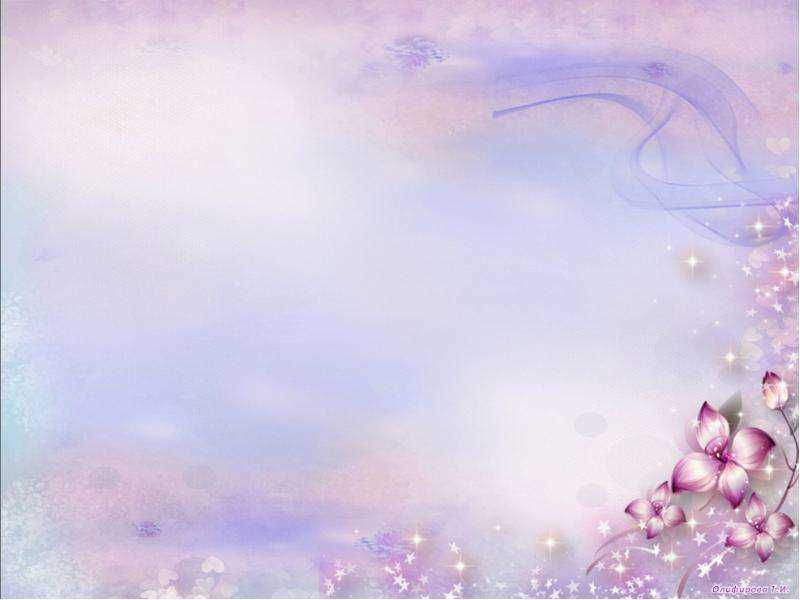 «От писателя остаются книги, от художника — картины. От каждого яркого, думающего воспитателя остается его неповторимый опыт…»
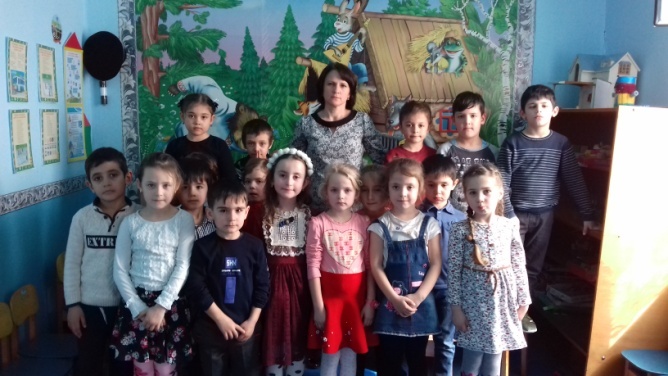 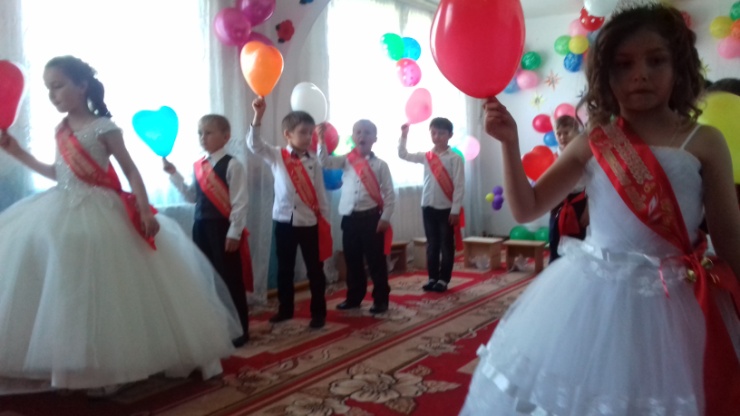 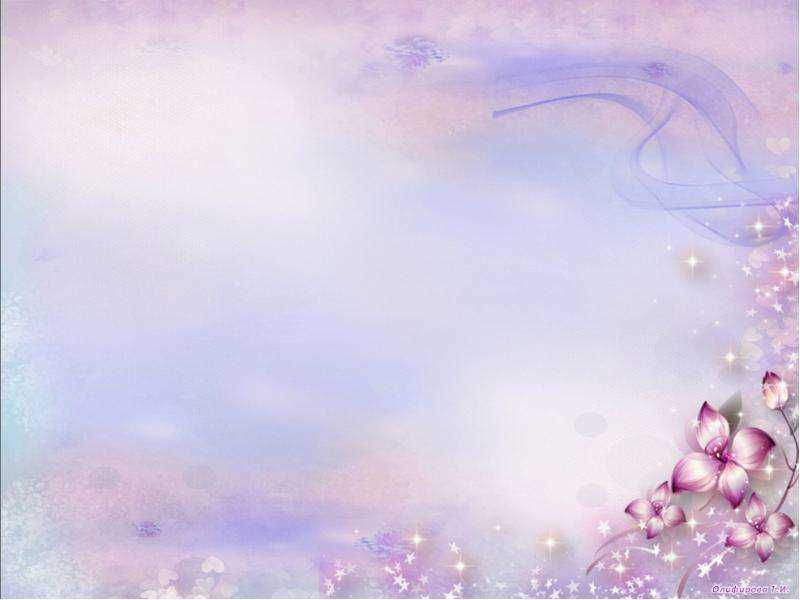 Мое педагогическое кредо  «Воспитатель не просто профессия, а часть жизни каждого человека. И эта часть должна быть самой лучшей».
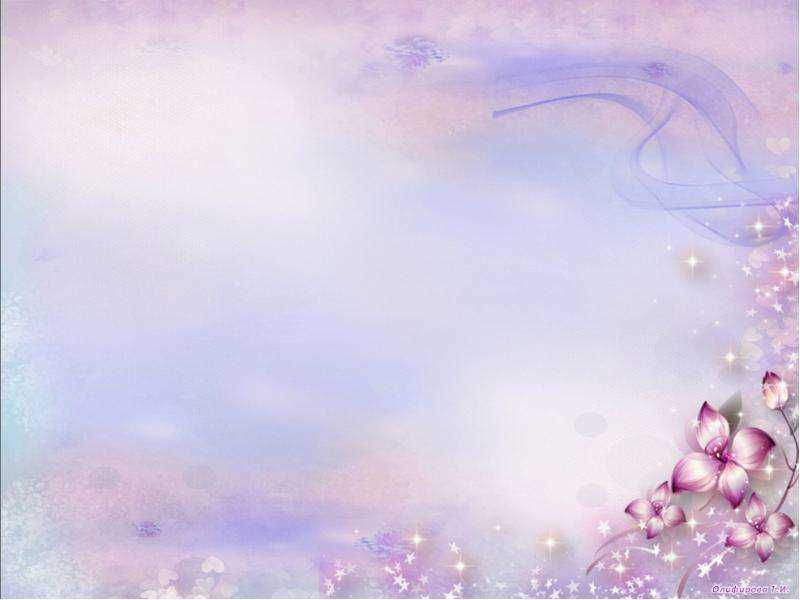 Целью своей педагогической деятельности ставлю желание научить детей самостоятельно мыслить,  самому сопоставлять факты и искать информацию, помочь детям раскрыться и развить творческие способности, научить любить себя и окружающих. В связи с ФГОС второго поколения приоритетной становится развивающая функция обучения, которая должна обеспечить:- становление личности  дошкольника,- раскрытие его индивидуальных возможностей.  И в своей деятельности постоянно ищу пути для того, чтобы воспитывать и развивать в дошкольнике  активную, смелую, решительную личность. Личность, которая умеет сама добывать знания и применять их в нестандартных ситуациях.
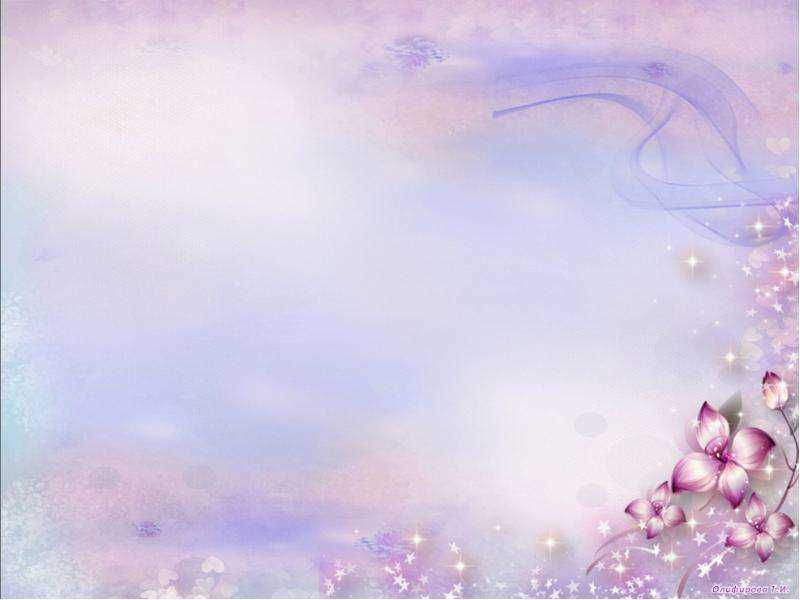 Мои принципы :
Все, что я ни делаю, я делаю добросовестно.
Если делать надо, я выполняю непременно.
Накапливаю педагогический опыт и делюсь им.
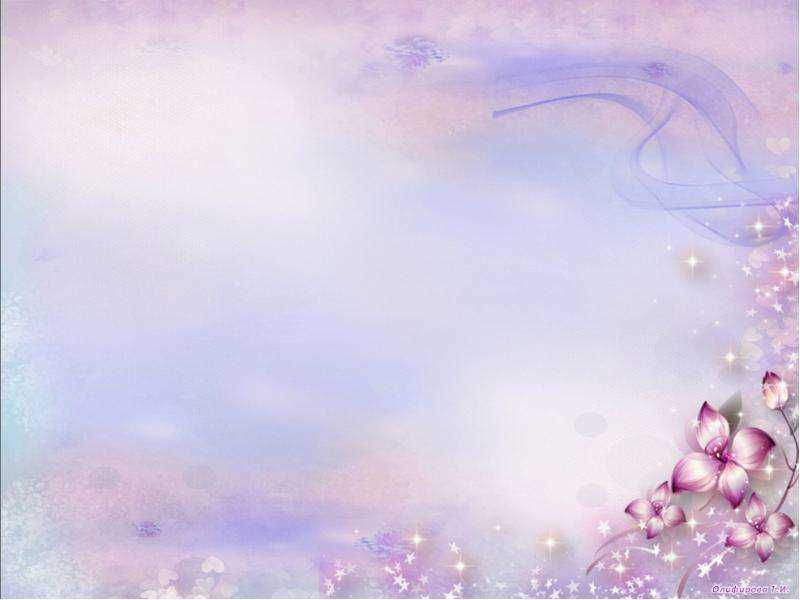 Мой педагогический опыт:        целеустремленность +        ответственность +         желание повышать         свой потенциал +          потребность созидать +         активность.
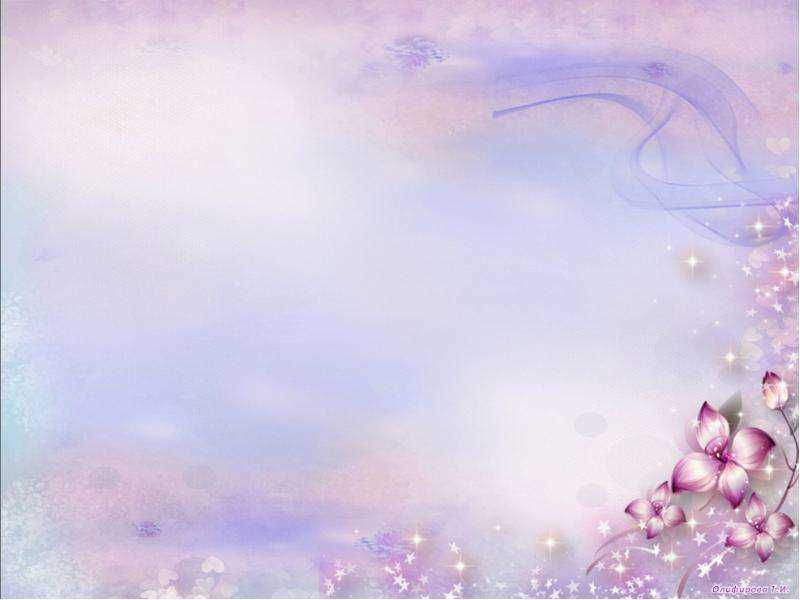 Тема самообразования «Использование нетрадиционных технологий в художественной деятельности детей»
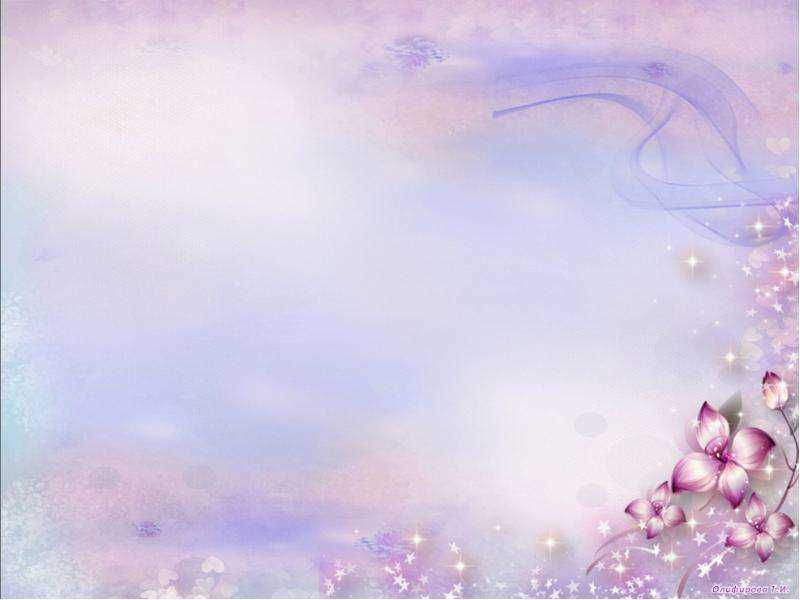 Актуальность работы заключается в следующем: изобразительная продуктивная деятельность с использованием нетрадиционных техник рисования является наиболее благоприятной для творческого развития способностей детей.
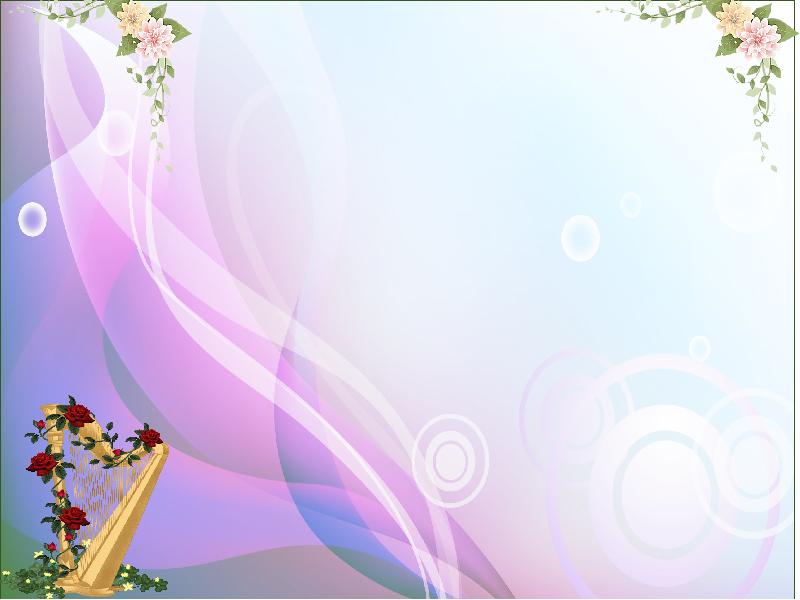 Каждый раз я стараюсь разрабатывать занятия таким образом, чтобы ребятам было интересно постигать новые науки. Искренне убеждена, что именно с интереса к обучению начинается процесс глубокого освоения.
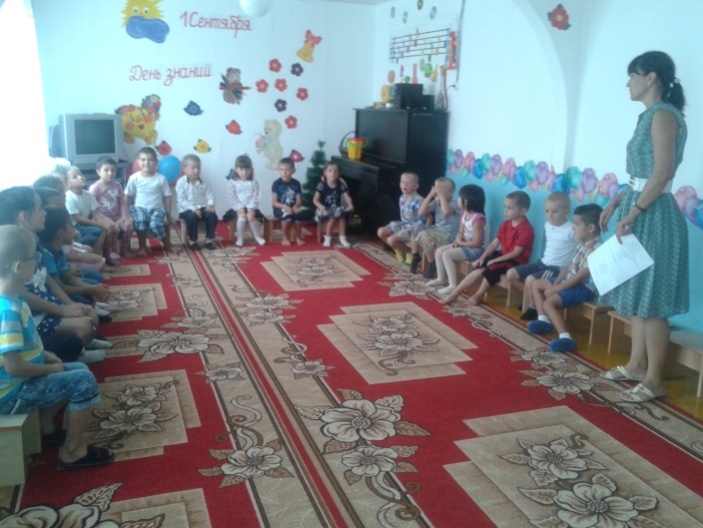 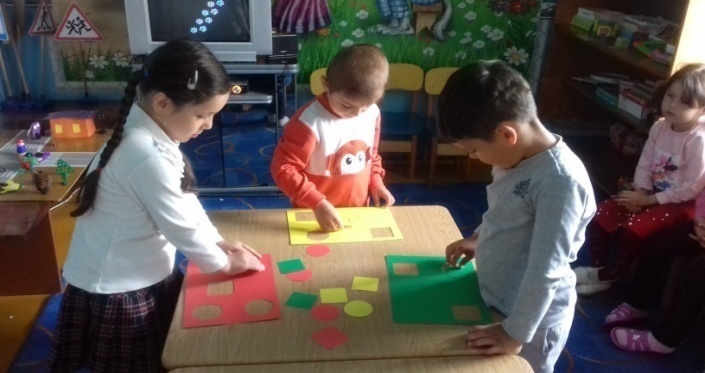 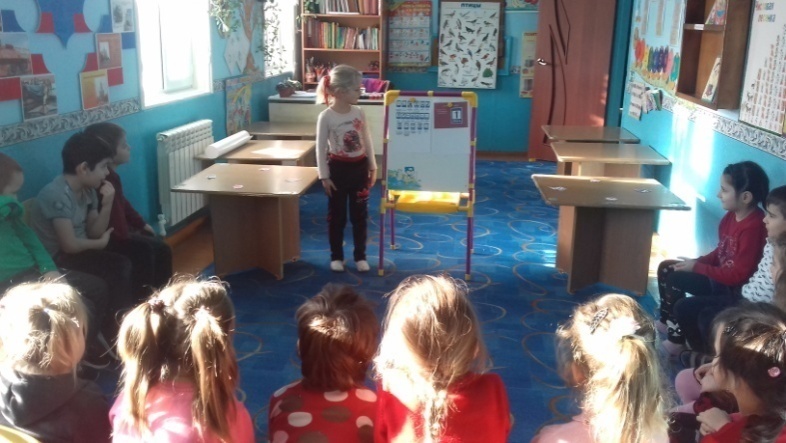 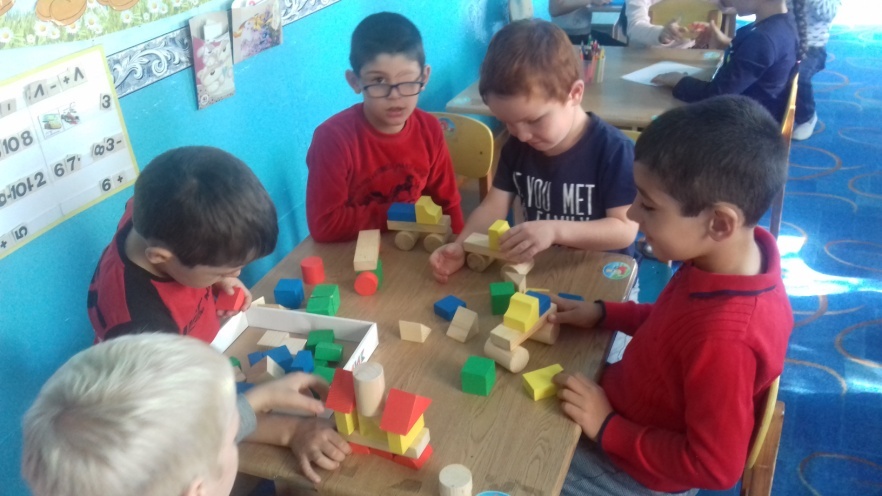 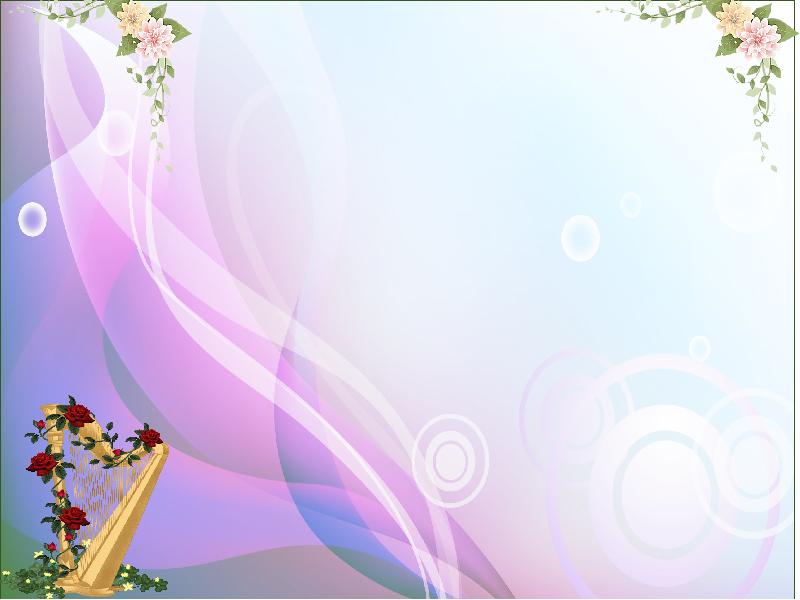 Творческая деятельность по теме самообразования
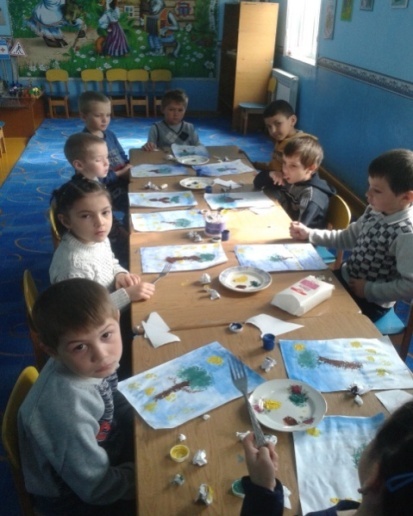 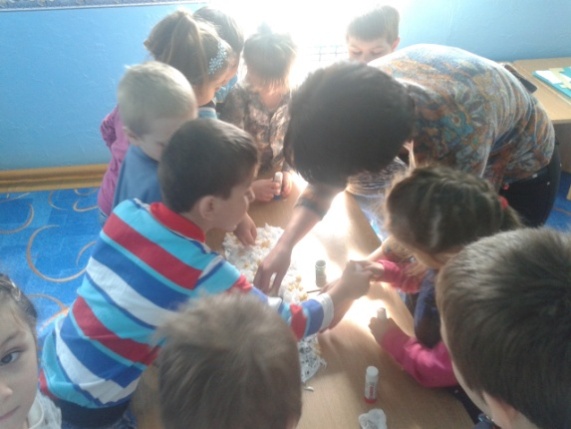 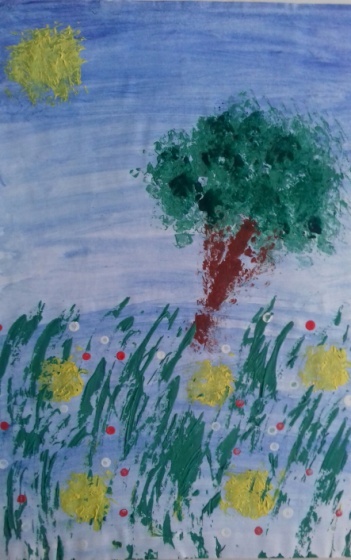 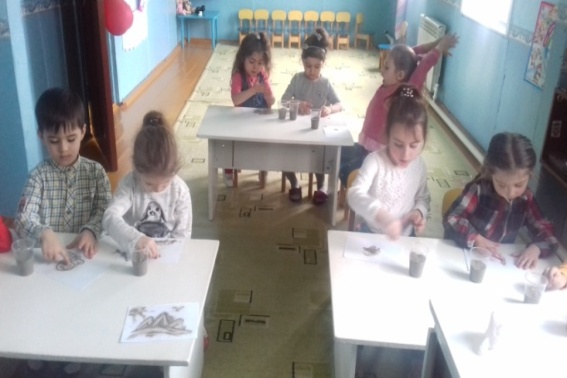 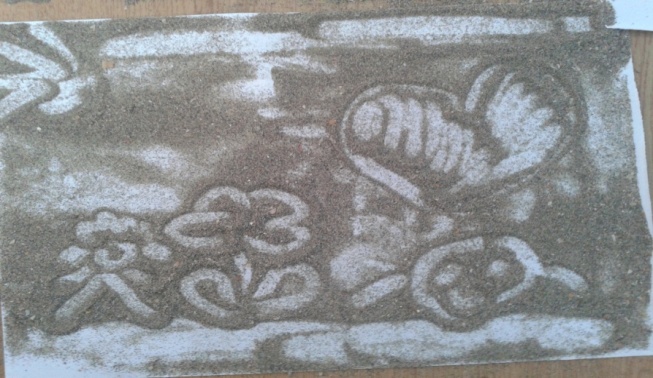 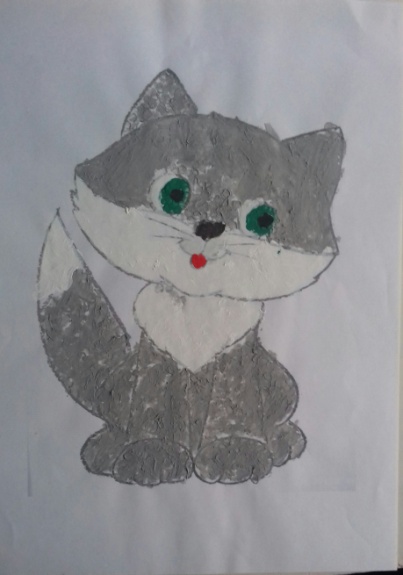 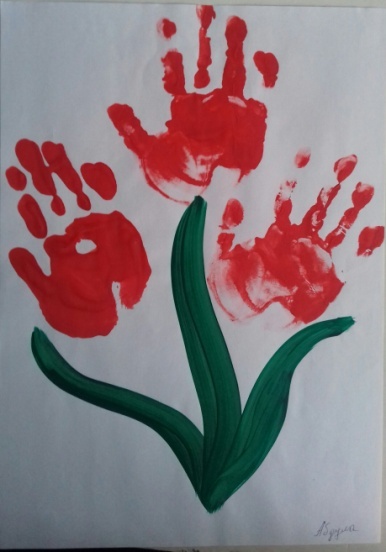 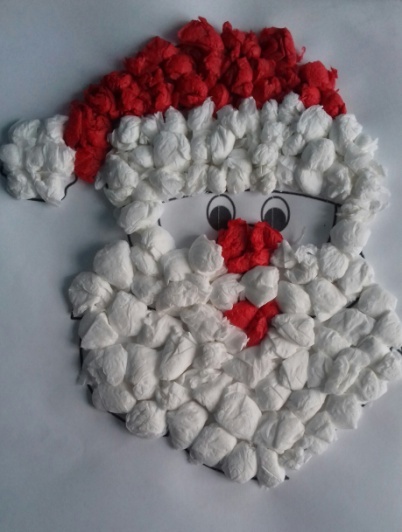 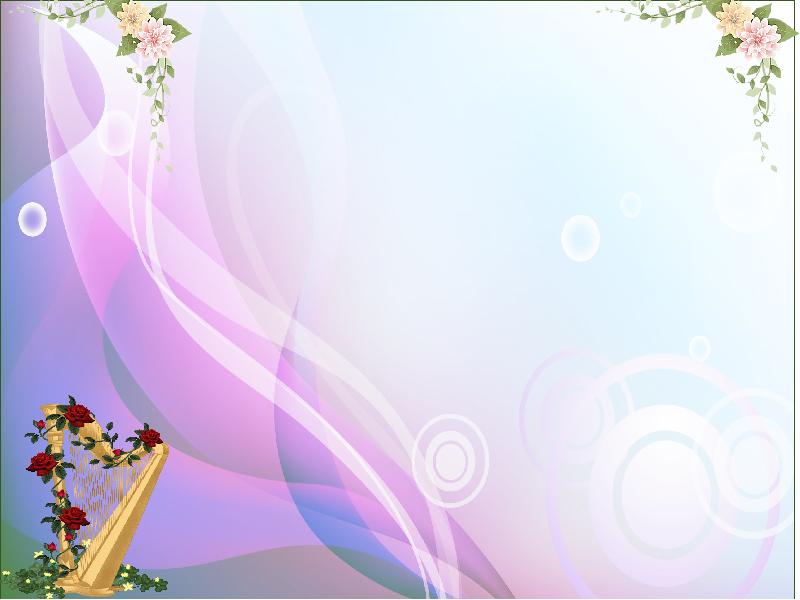 Маленькие экологи с. Крайновки
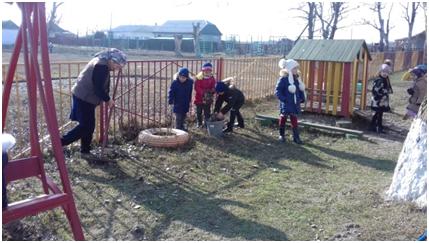 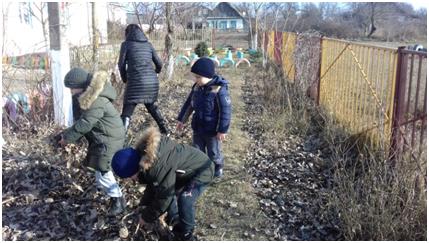 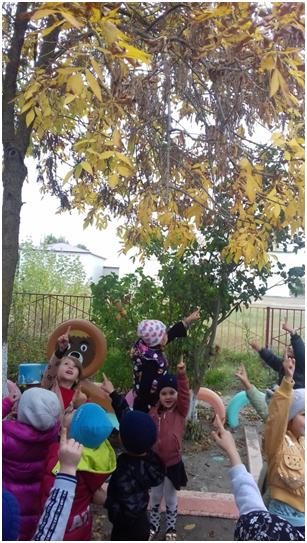 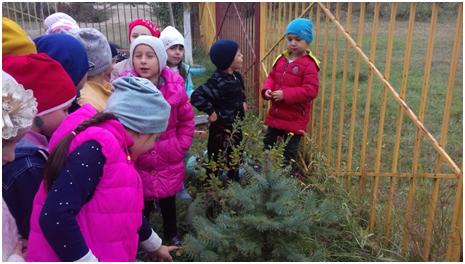 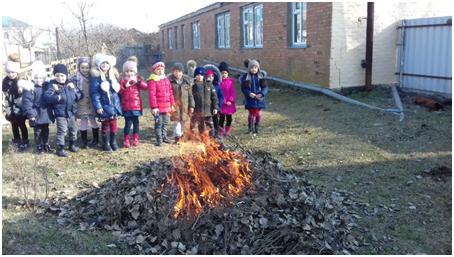 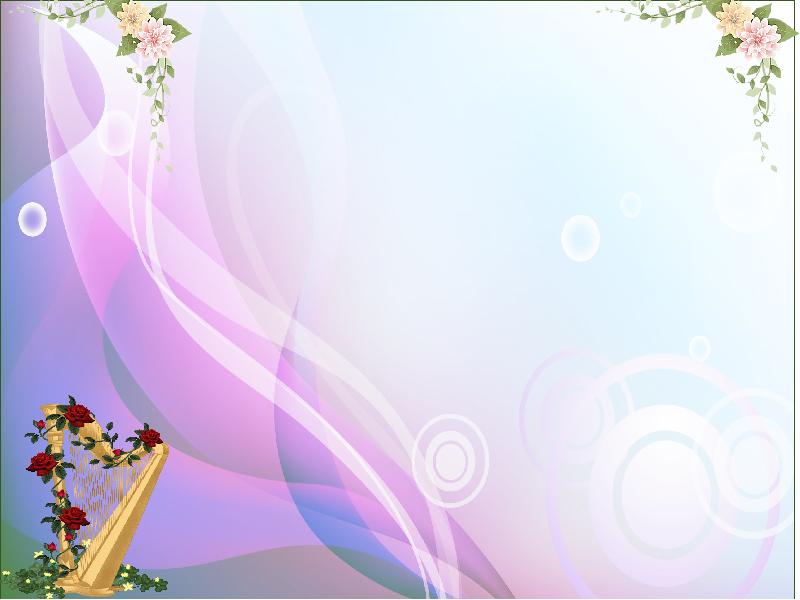 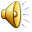 Культура и традиции народов Дагестана в МКДОУ  «Крайновский детский сад»
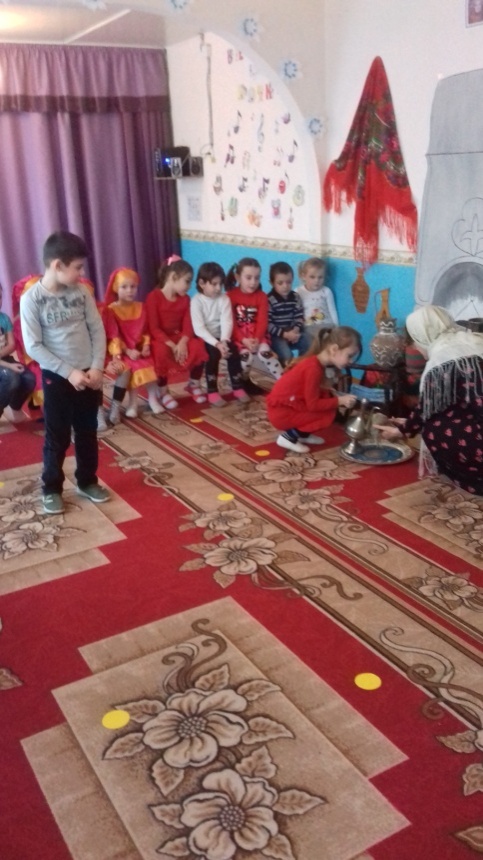 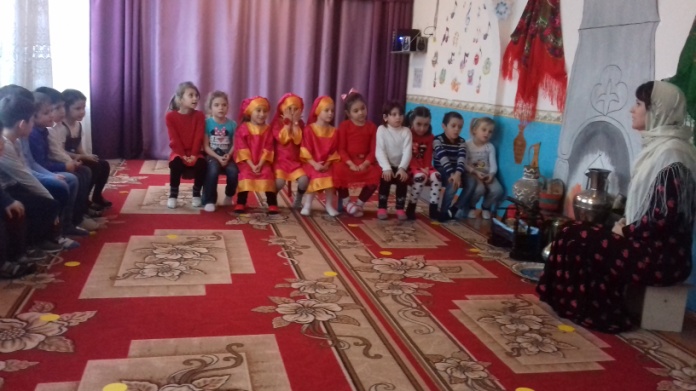 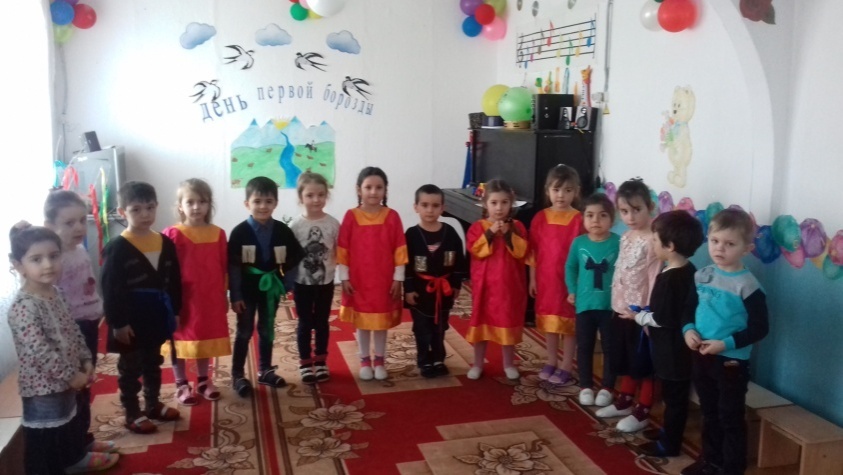 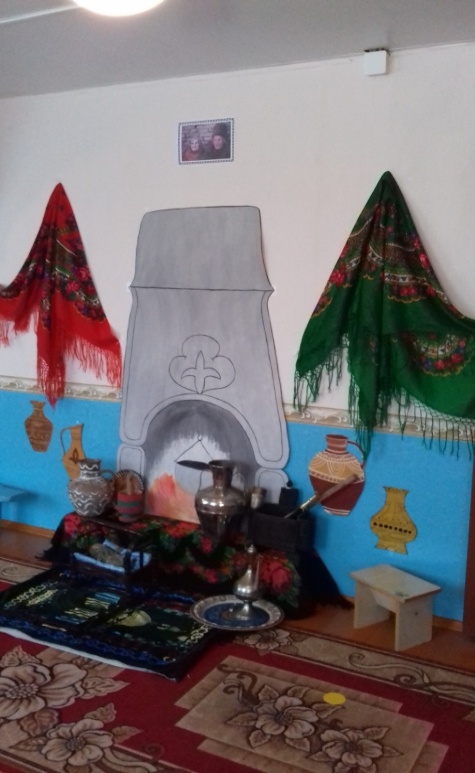 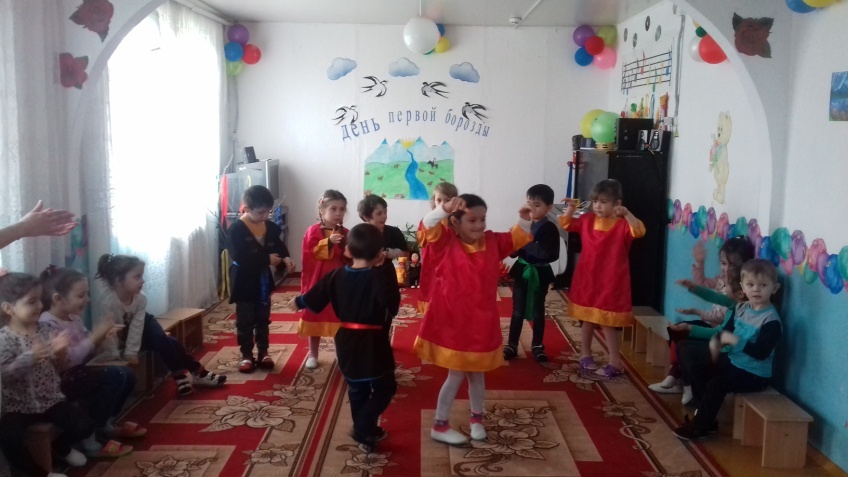 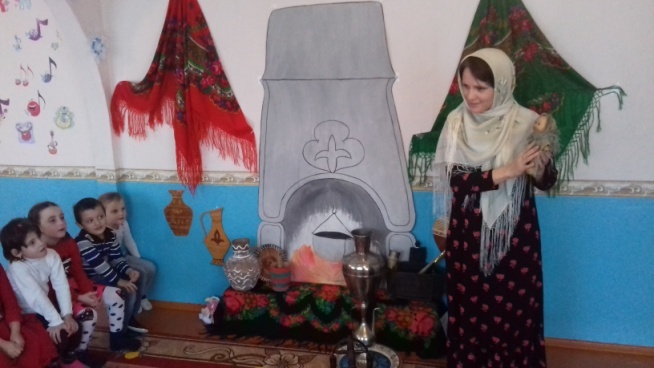 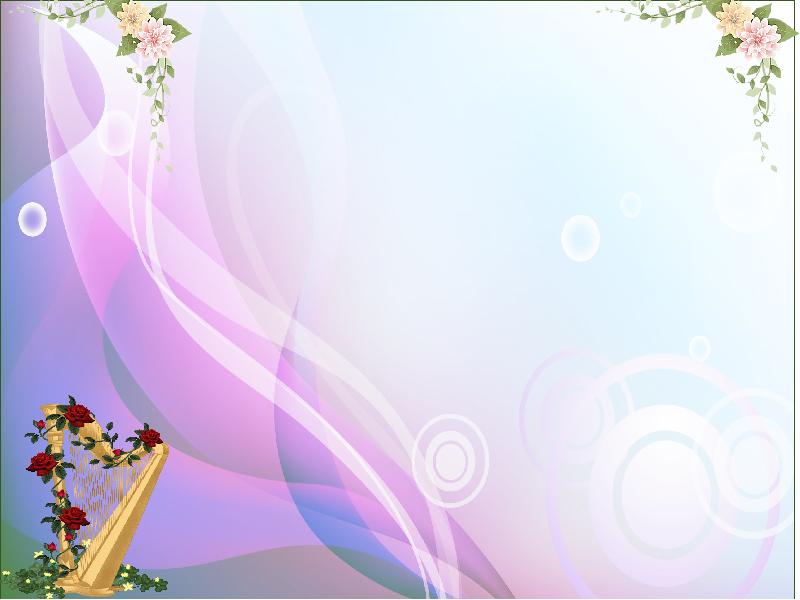 ИКТ  в народных промыслах селения Кубачи
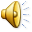 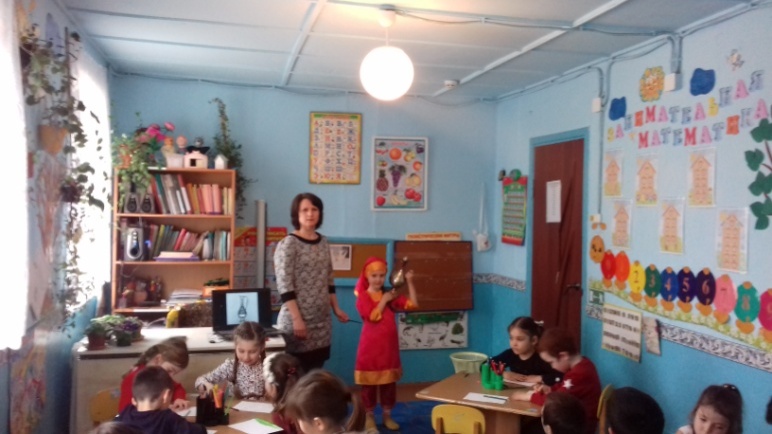 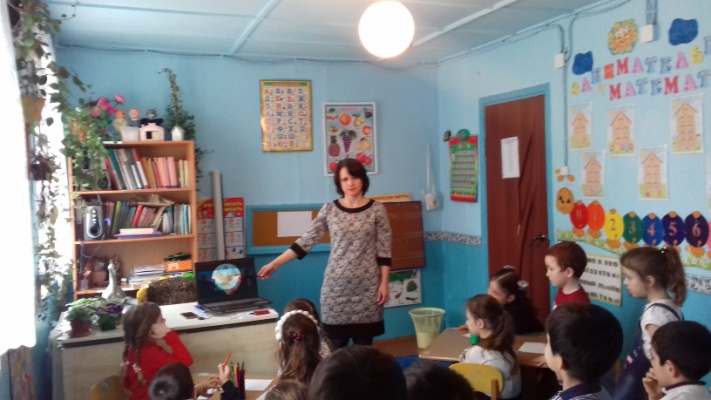 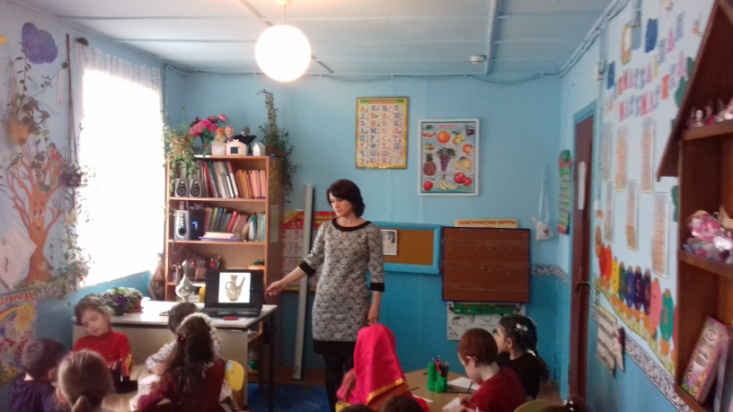 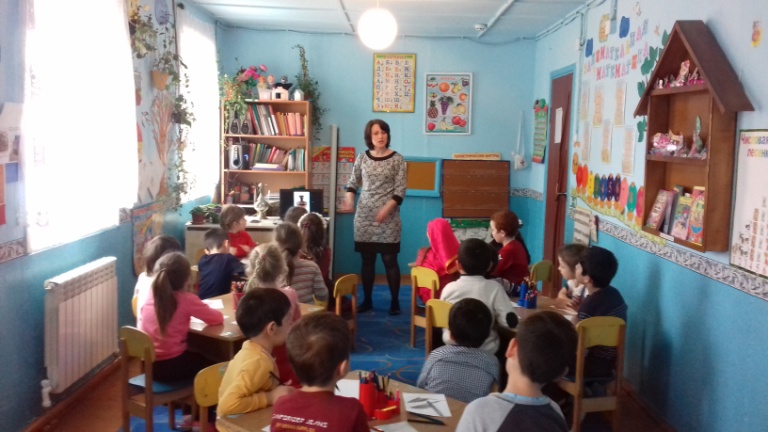 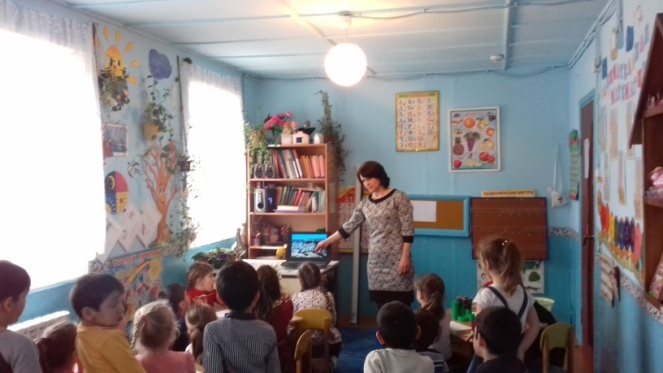 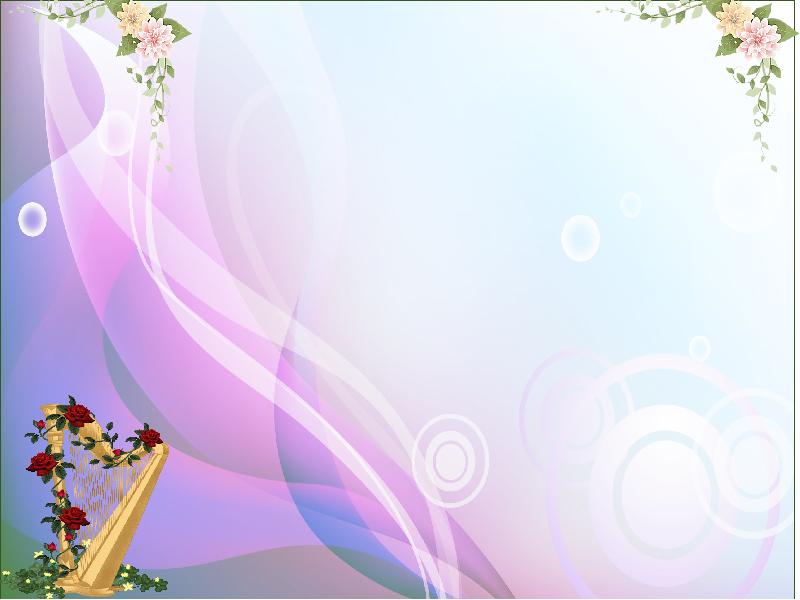 Зимние забавы
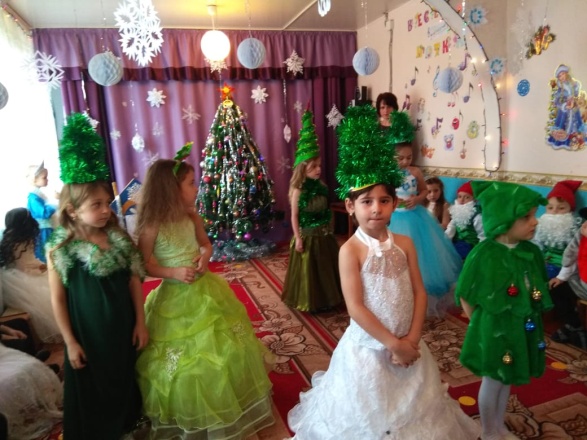 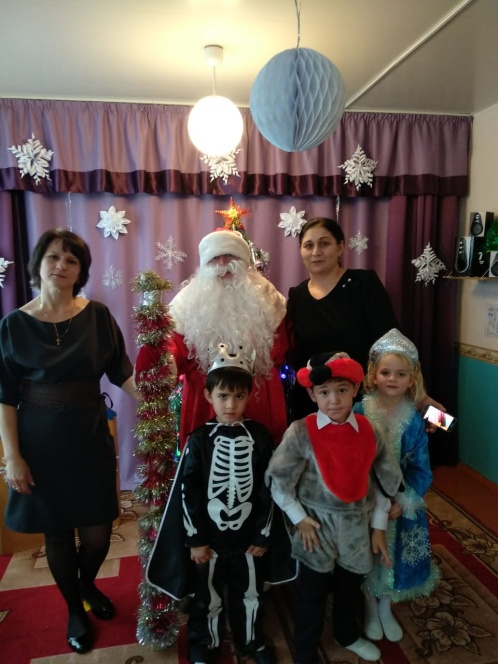 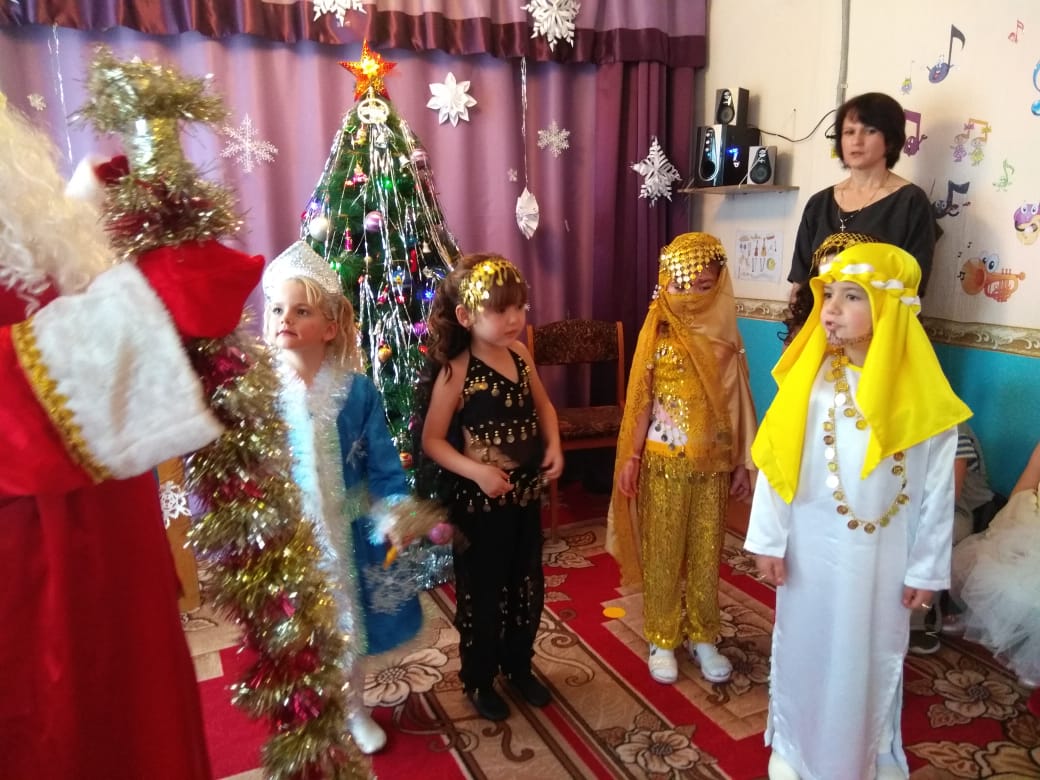 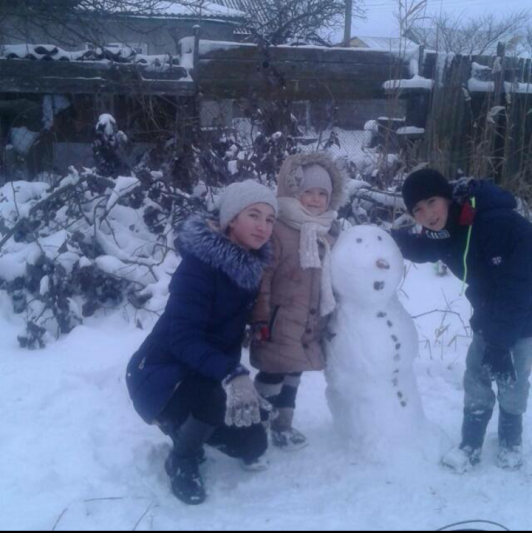 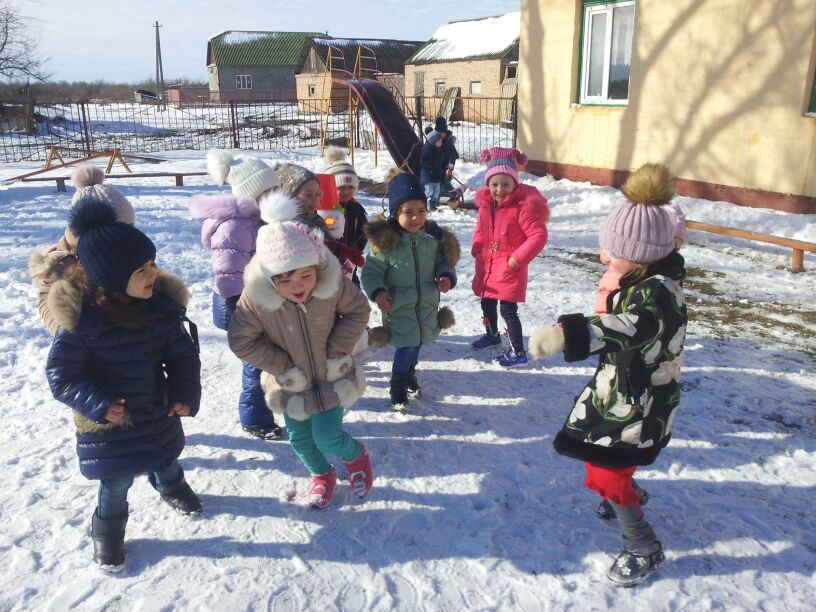 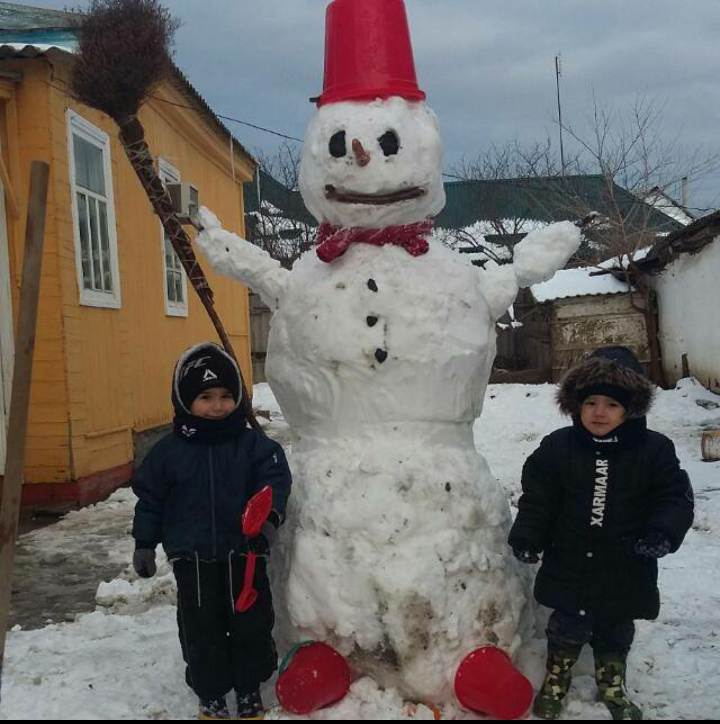 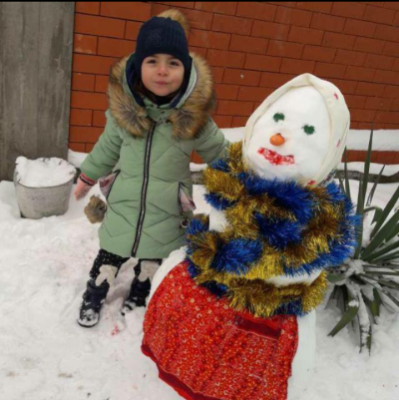 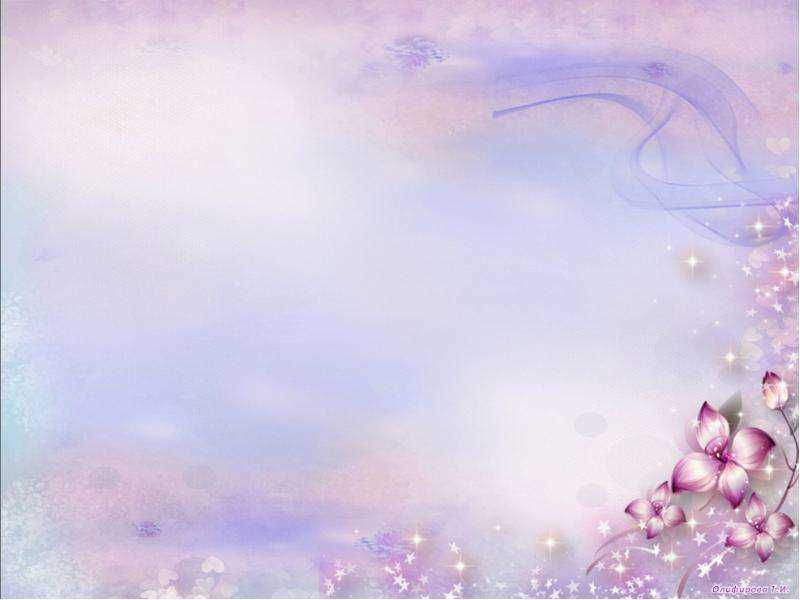 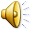 Мы умеем веселиться …
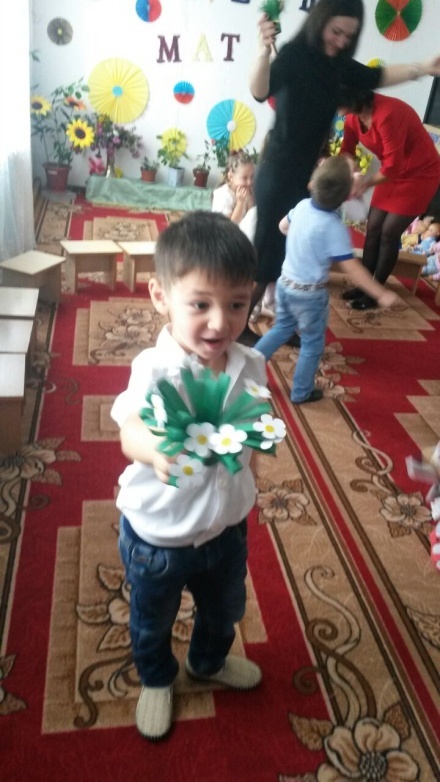 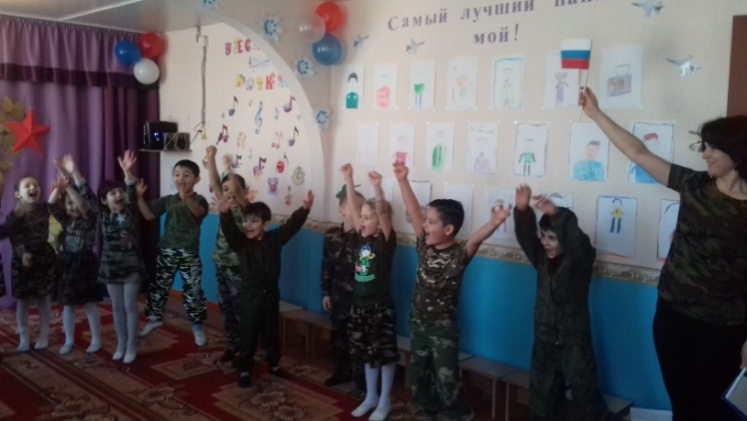 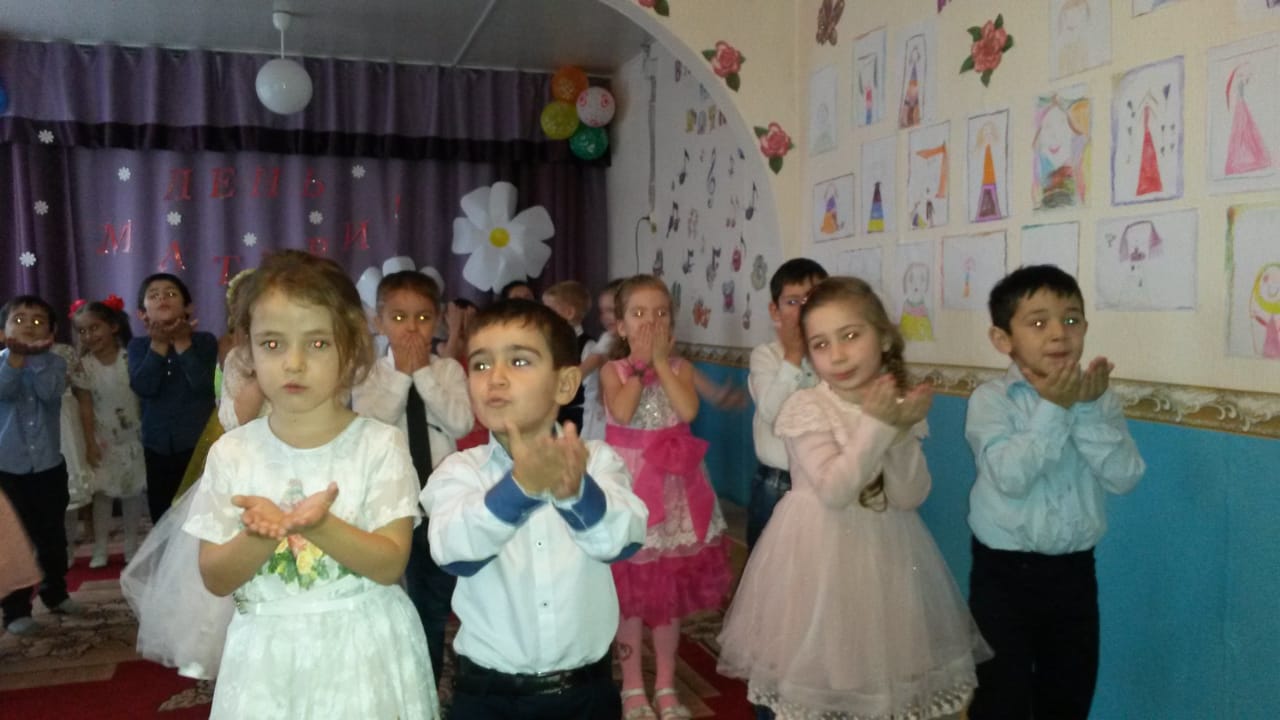 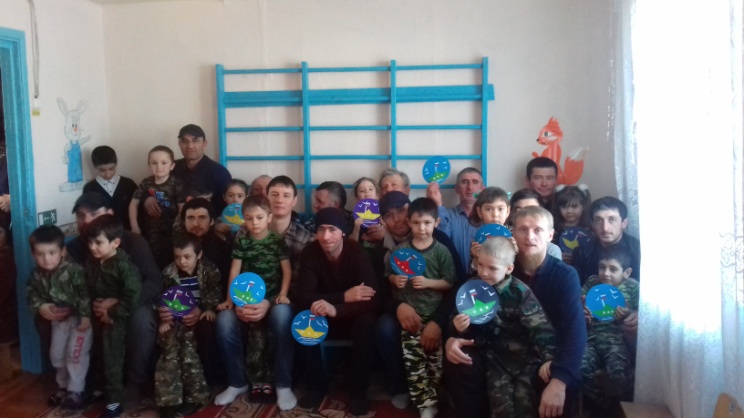 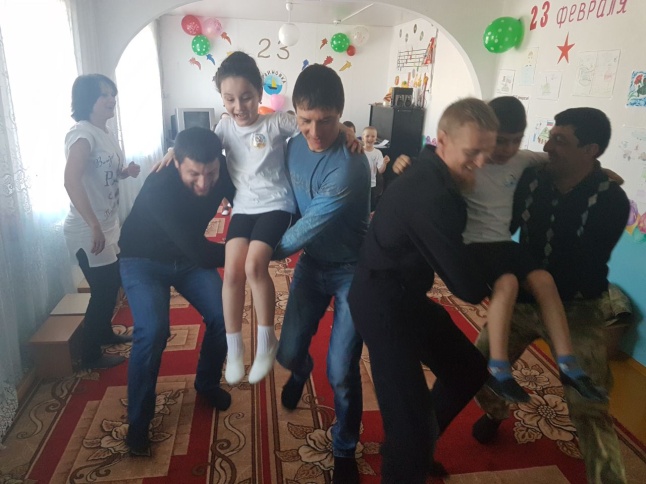 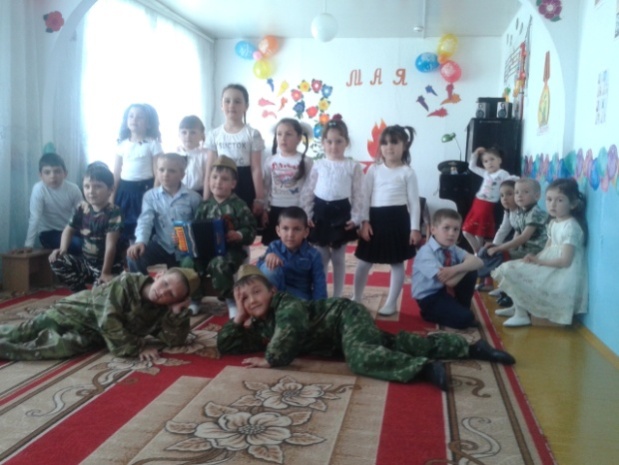 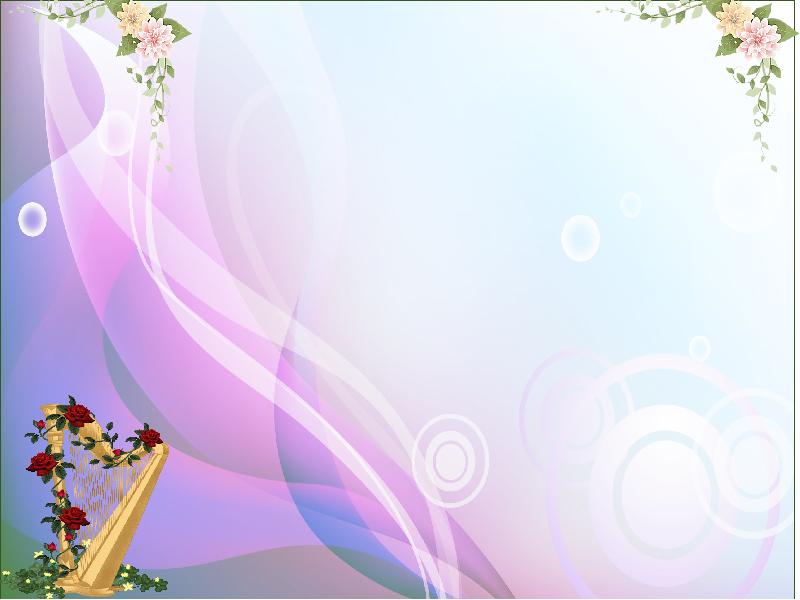 Здоровьесберегающие технологиии
На занятиях провожу не только физминутки, но и спортивные минутки, где выполняем комплексные упражнения, для нормализации осанки, дыхательные упражнения, массаж пальцев рук,  что направлено на развитие моторики, памяти, внимания, а также для глаз.
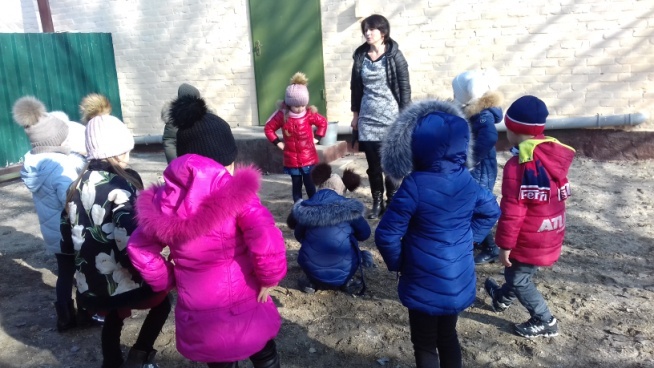 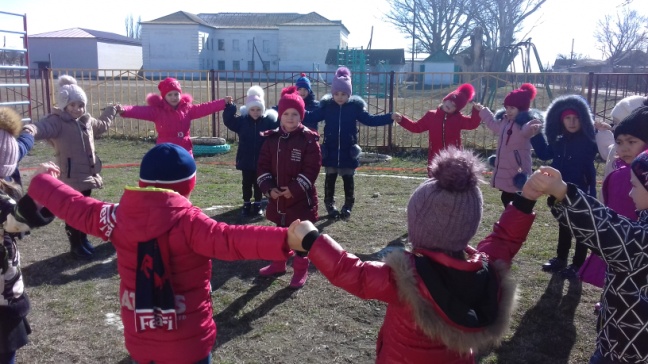 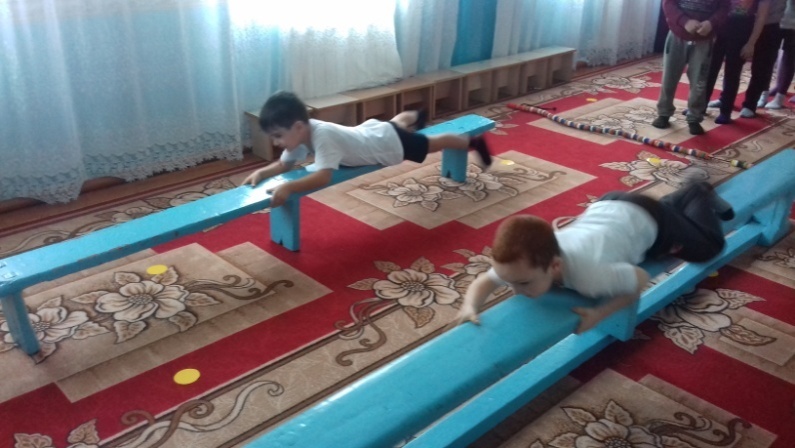 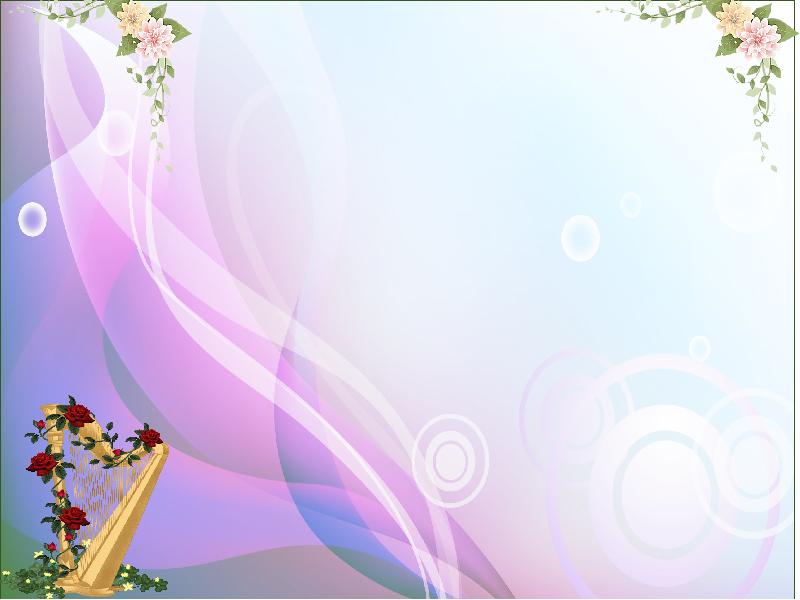 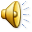 Мы со спортом очень дружим
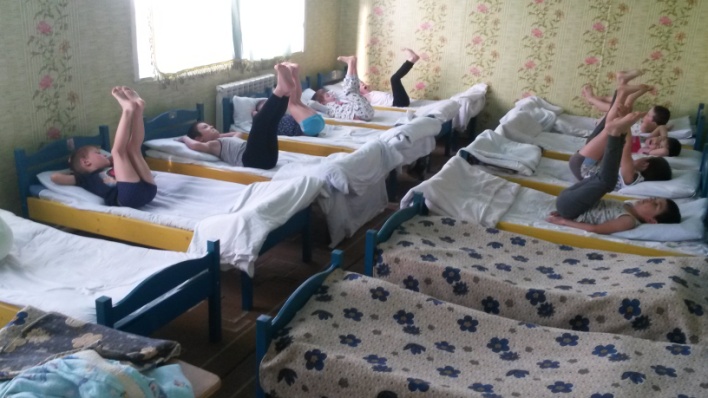 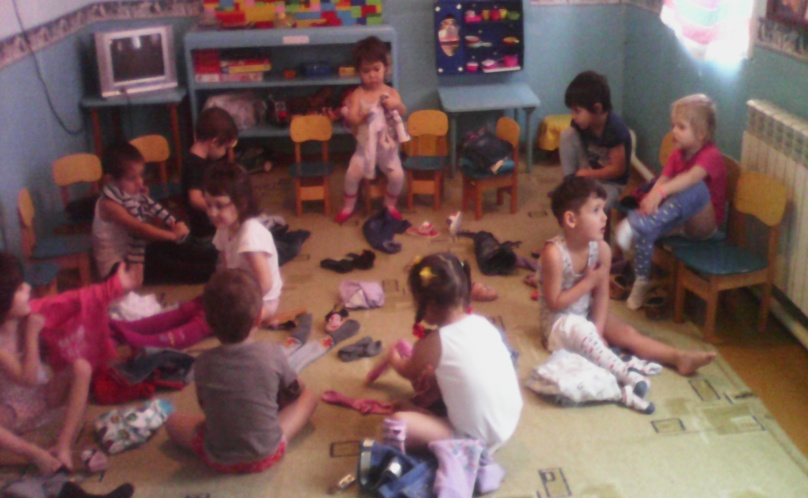 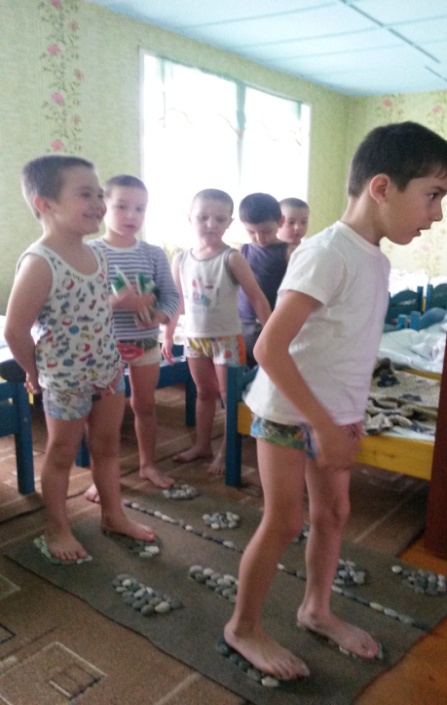 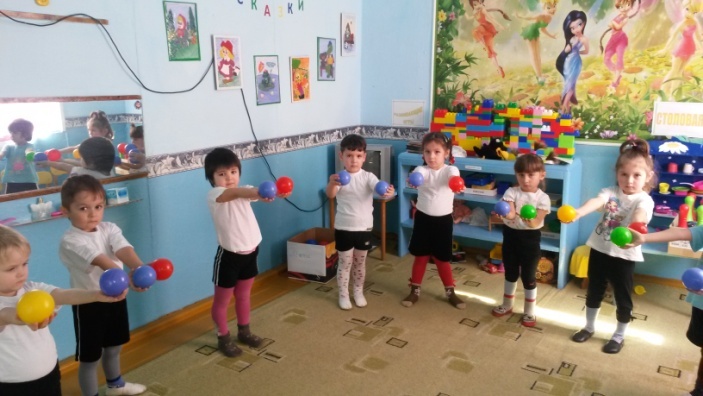 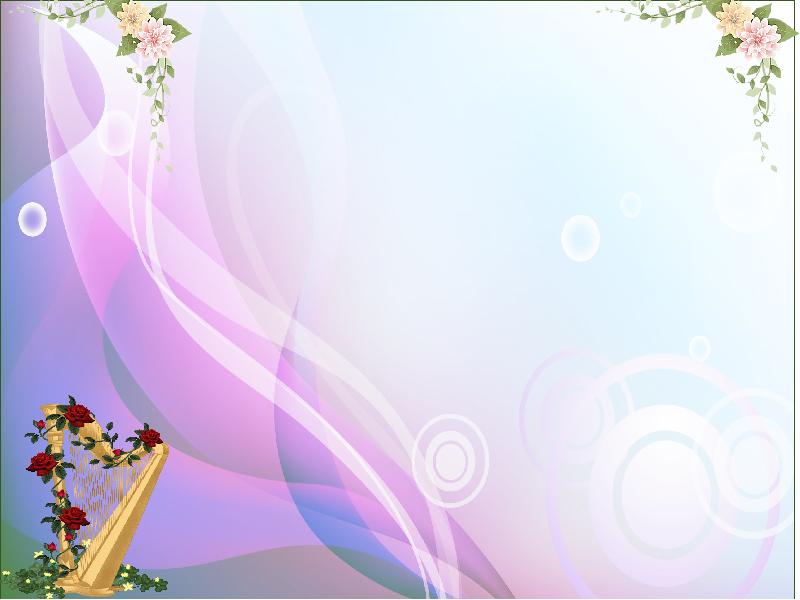 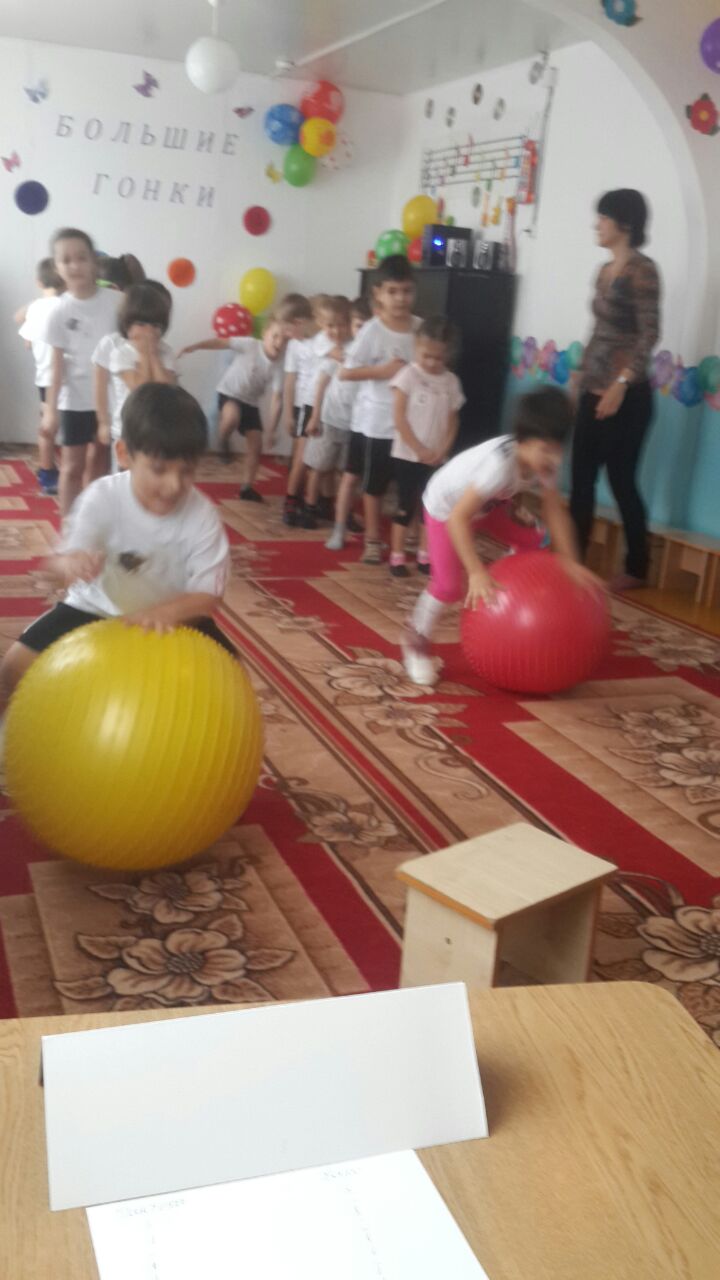 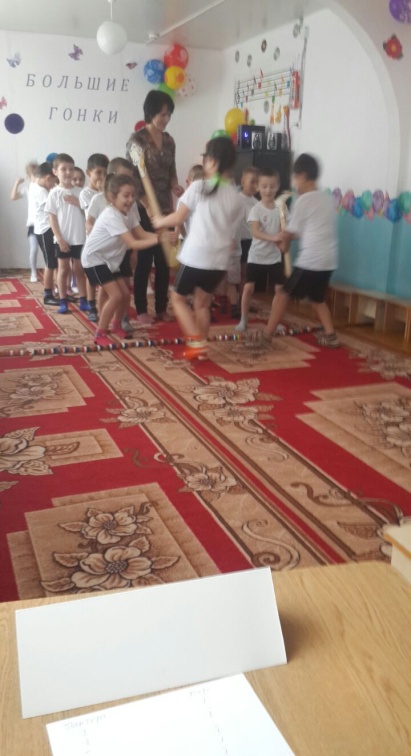 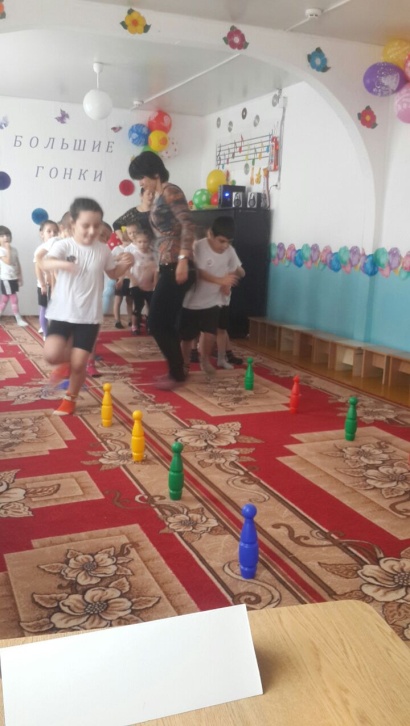 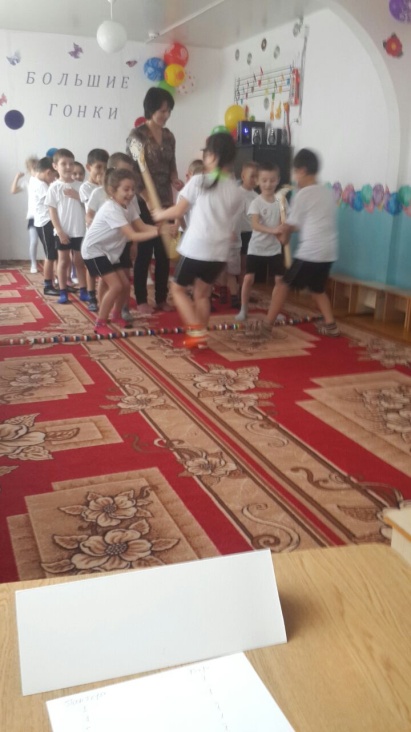 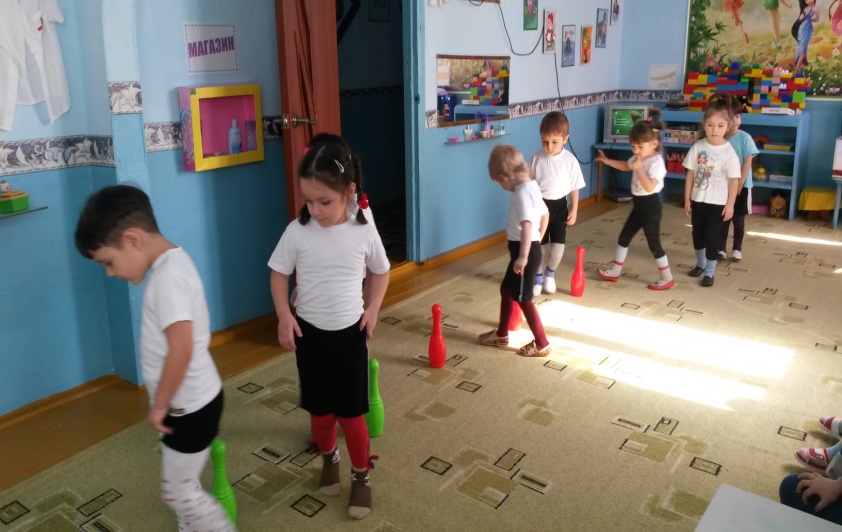 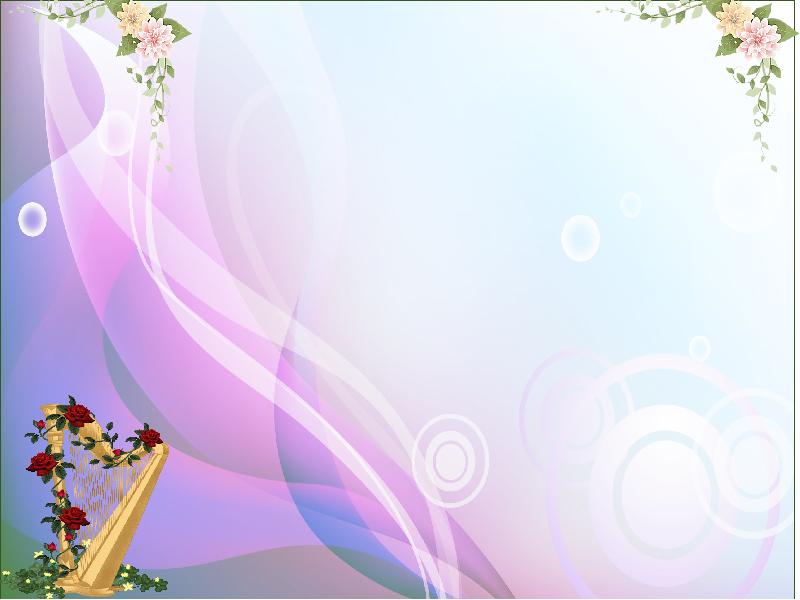 Патриотическое воспитание
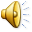 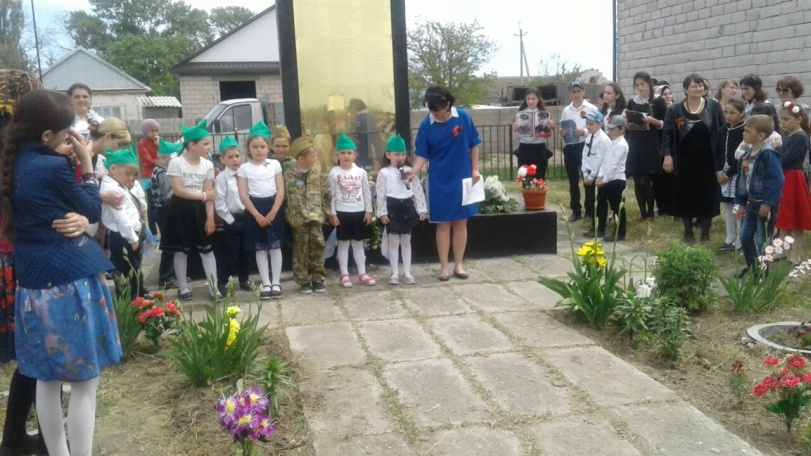 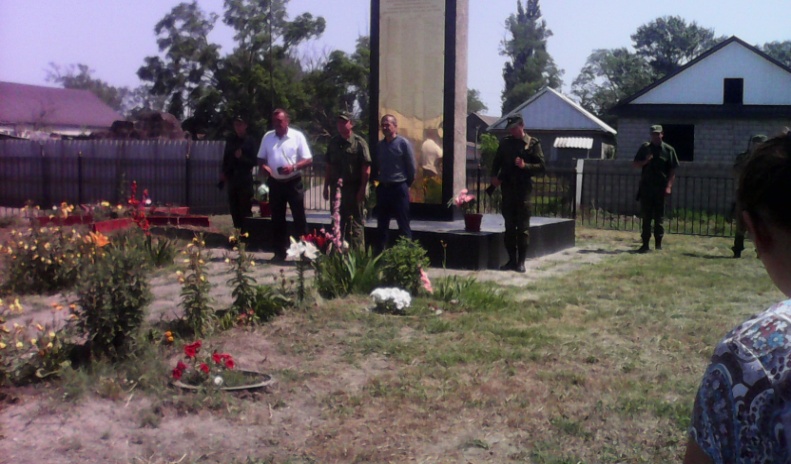 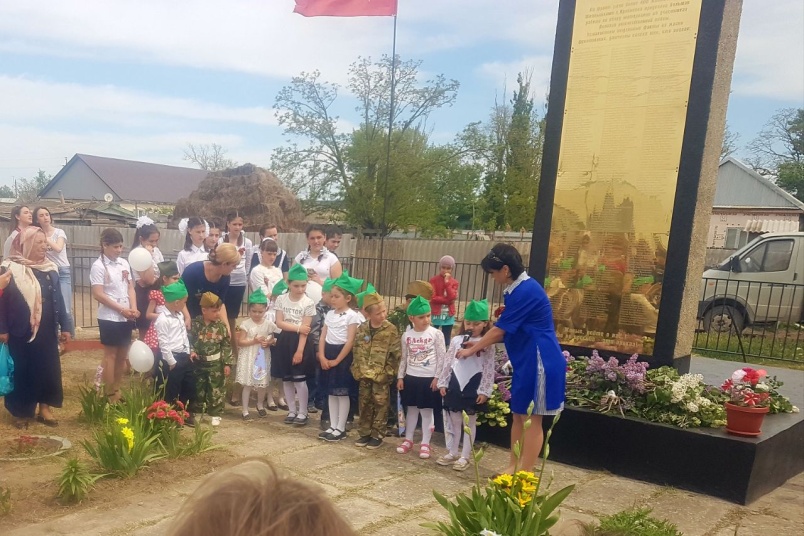 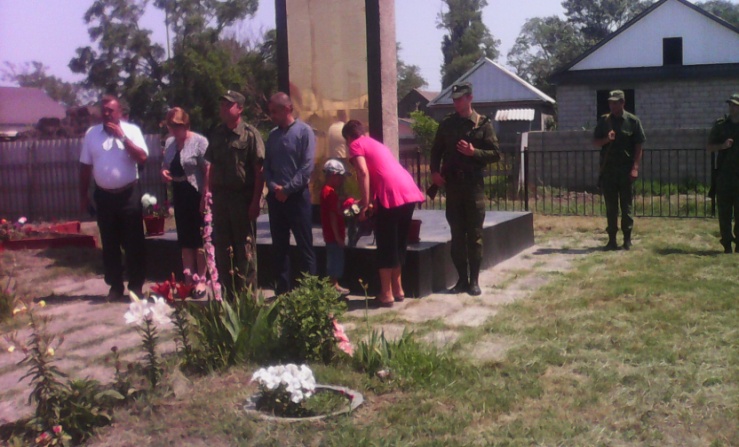 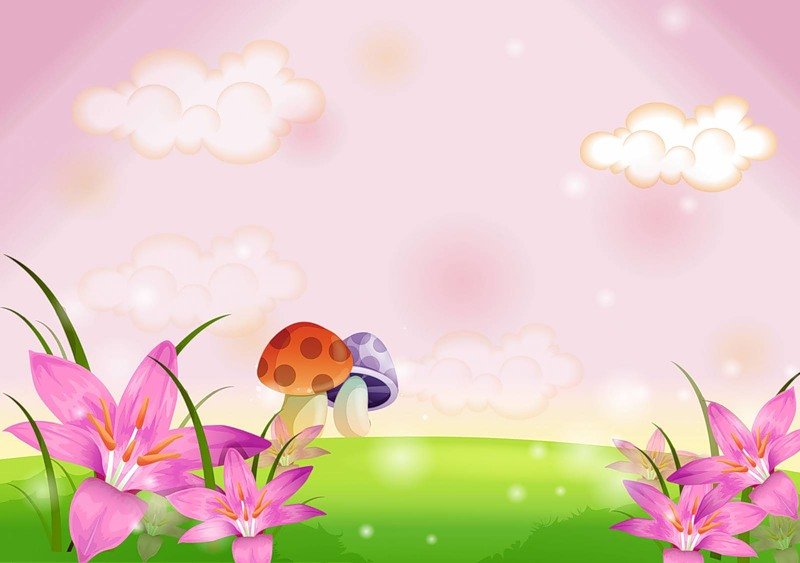 А мы такие садоводы…
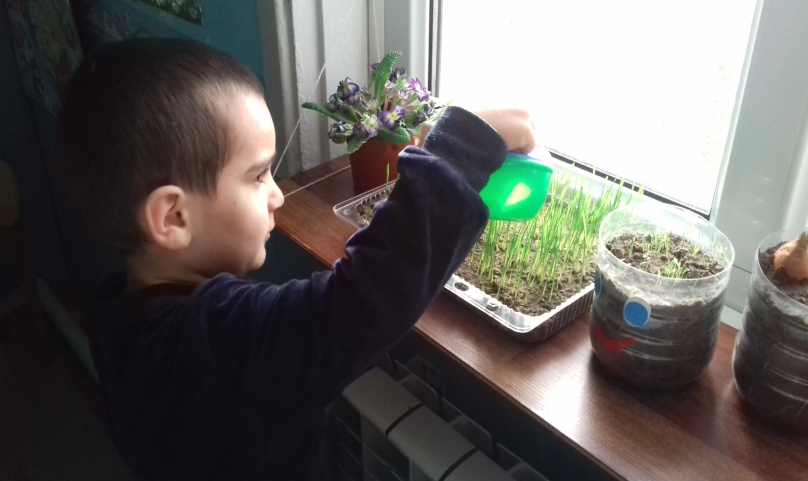 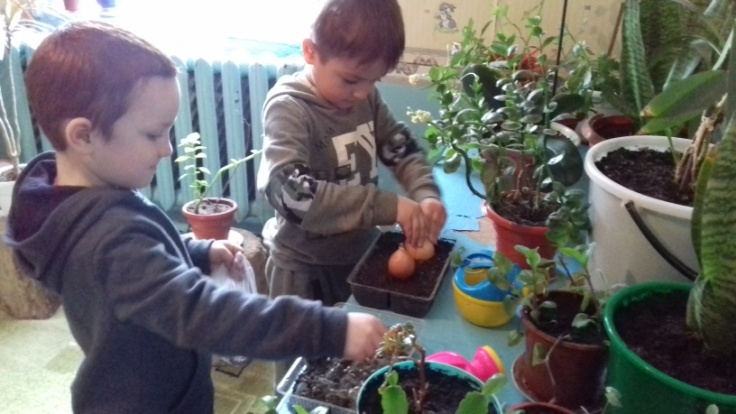 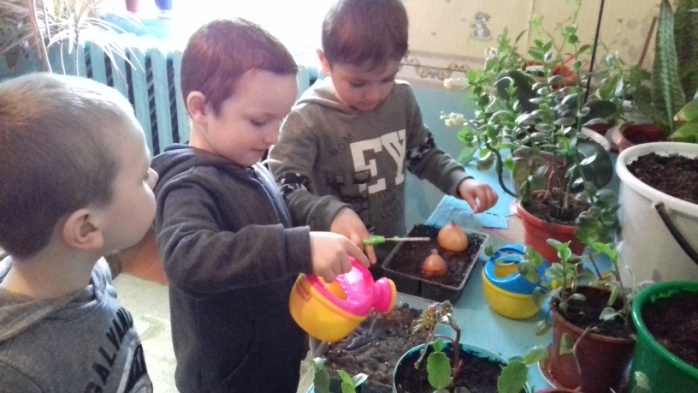 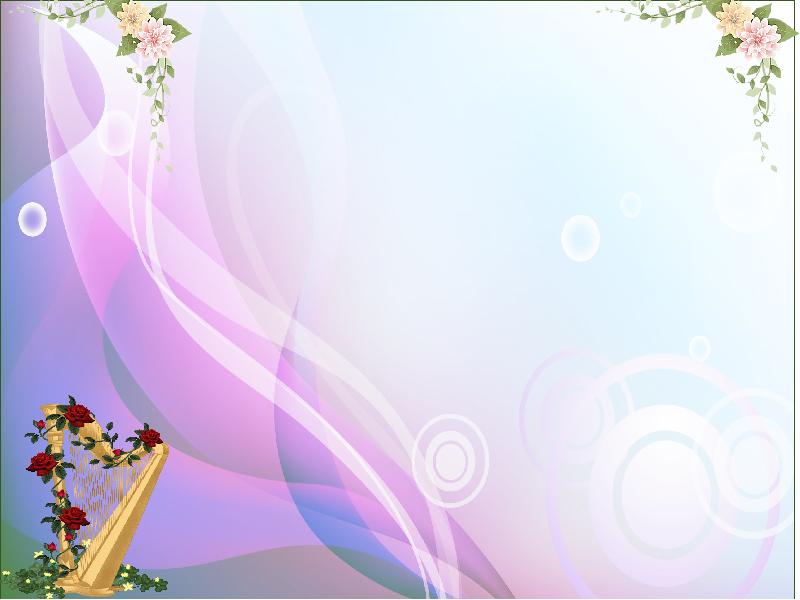 Правила дорожные знать каждому положено!
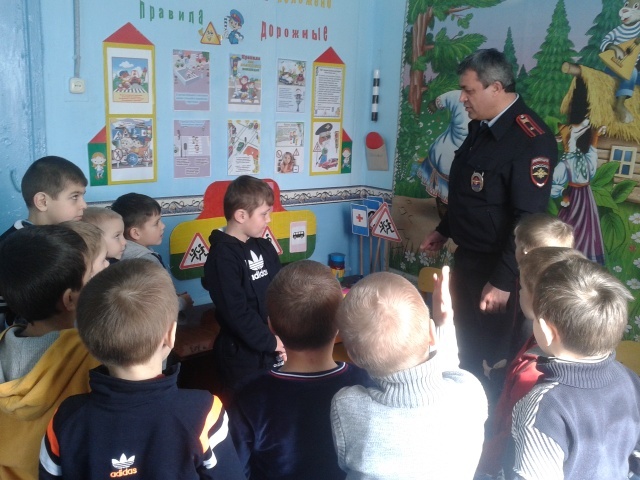 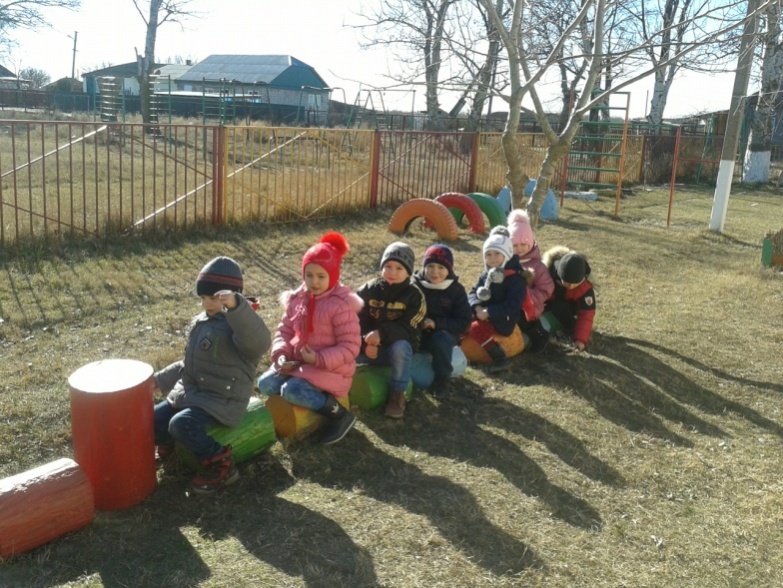 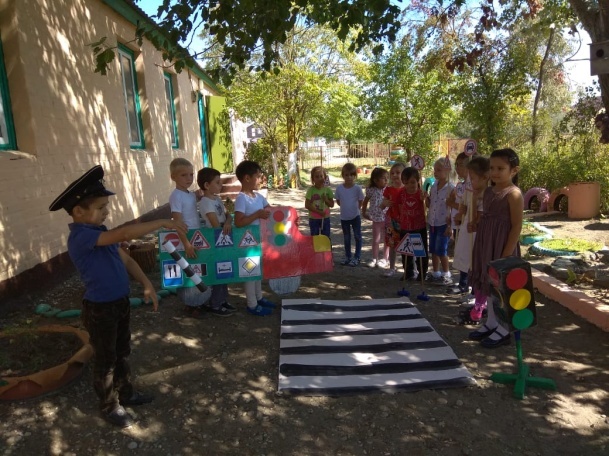 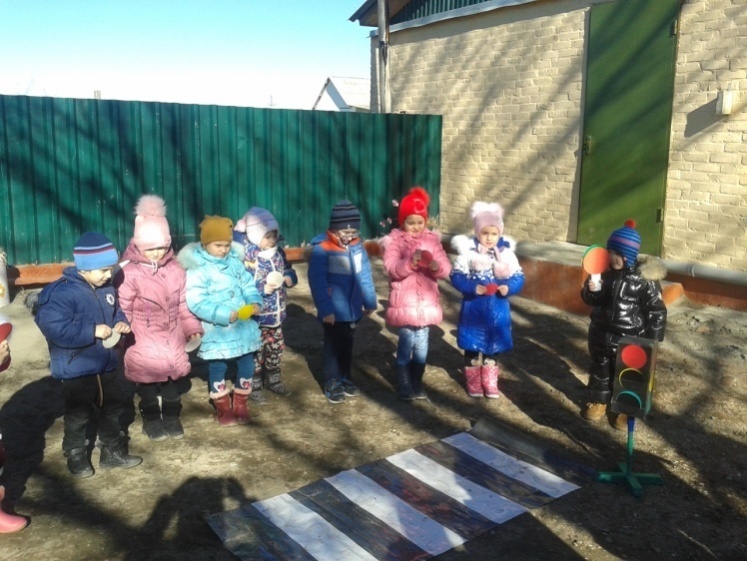 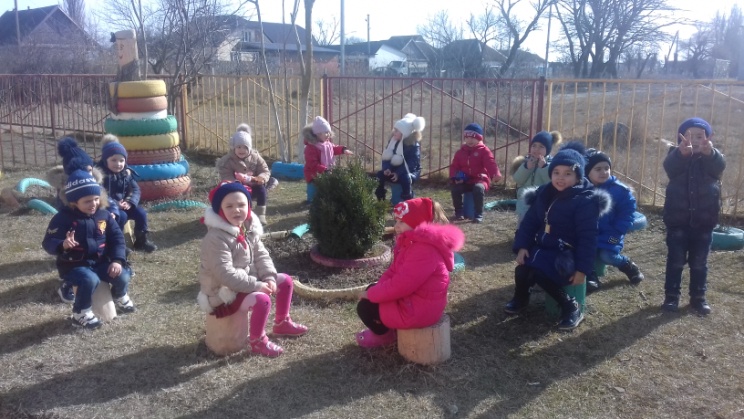 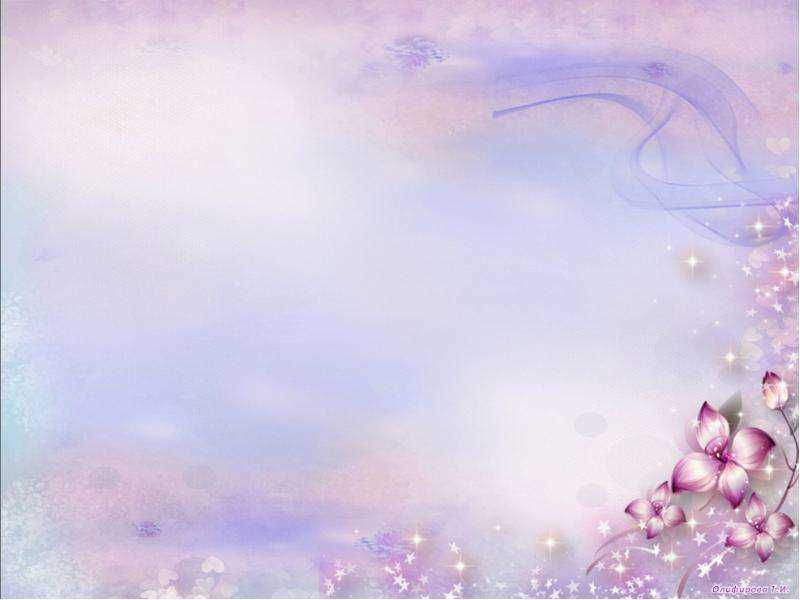 МОИ  ДОСТИЖЕНИЯ
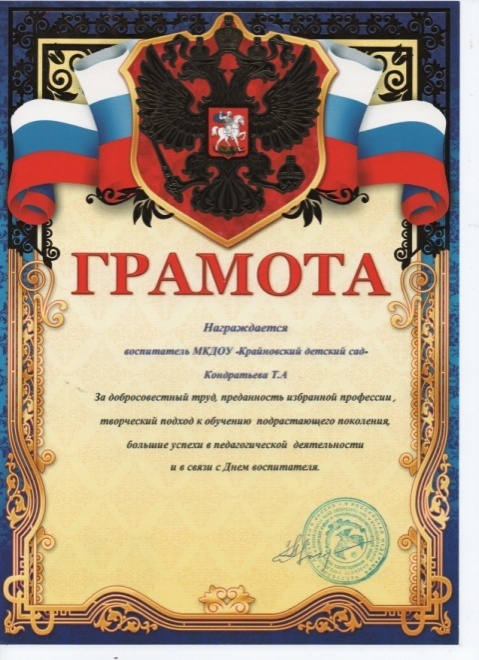 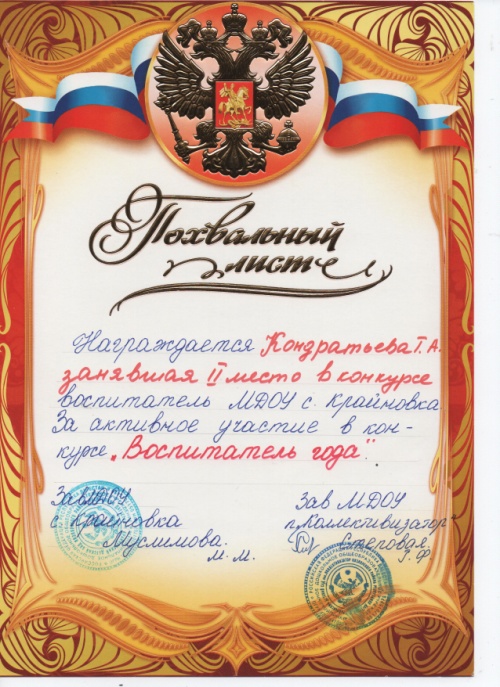 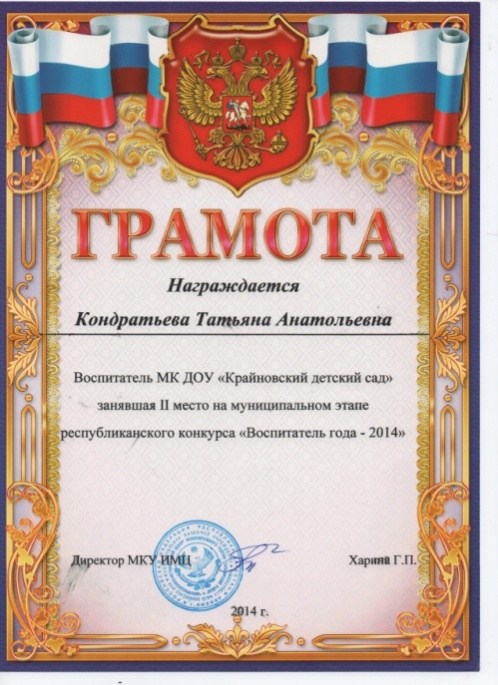 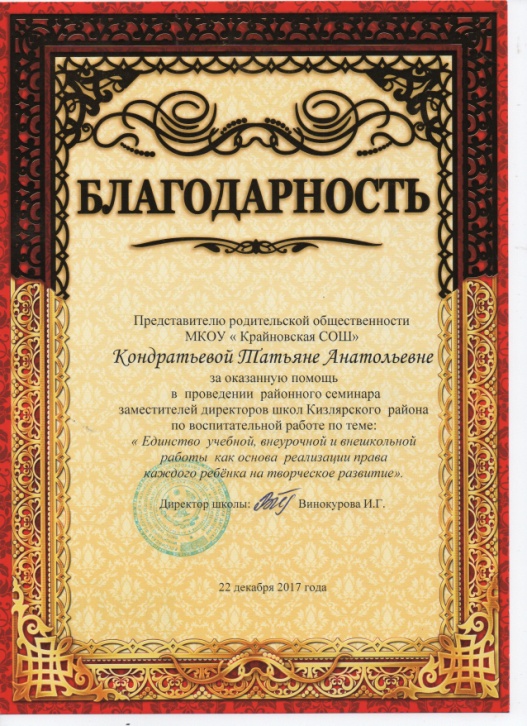 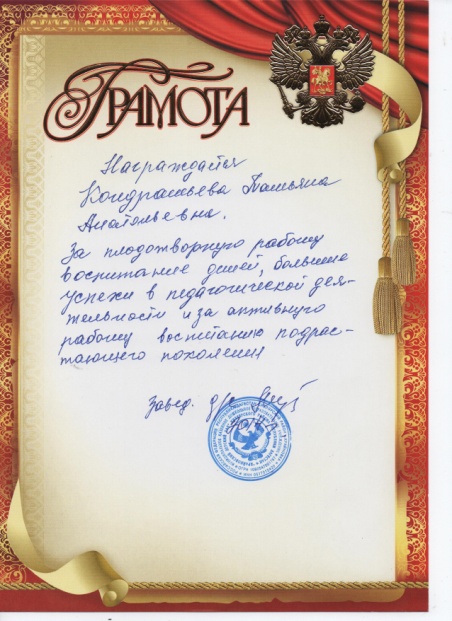 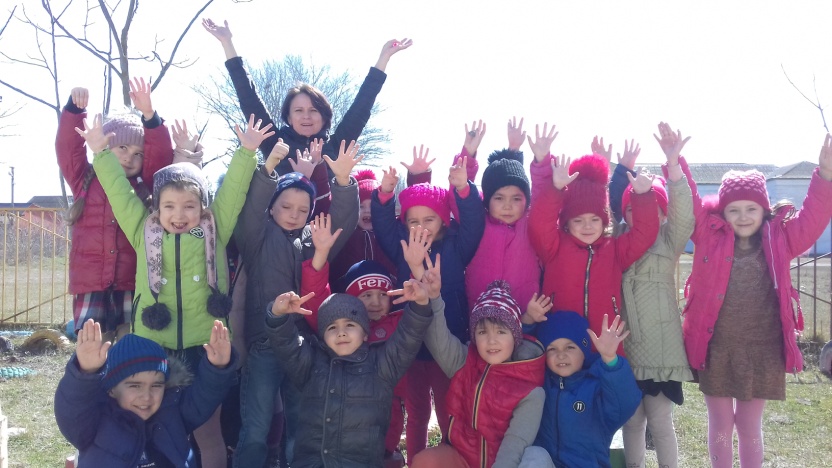 Учить трудиться, думать смело,Шагать. Дороги хороши...Нет в мире радостнее дела,Чем воспитание души!